REISEMONTIERUNGEN- EIN VEGLEICH -
Herbert Walter     Mai 2014
AstroTrac TT 320
TOAST-Pro
unitec SWAT-200
Baader Nano Tracker
Music Box EQ II
eyeball CD-1
Vixen GP2 Photo Guider
EQ5-Head
Celestron SLT
Celestron LCM
Vixen GP-2
GOTO Ioptron Smarteq GEM
Orion 9055 Min-EQ Tabletop
Kenko SkyMemo
Losmandy StarLapse
Fornax10
Polarie
EQ3 Astrofoto
Takahashi PM-1
Star Adventurer
PanHead EQ
Takahashi Teegul Sly Patrol III
EQ2-Astrofoto
Skywatcher Montierung Skytee 2
Travelmount 
iOptro	n SkyTracker

usw.
2
Skywatcher Montierung Skytee 2

€ 360,-
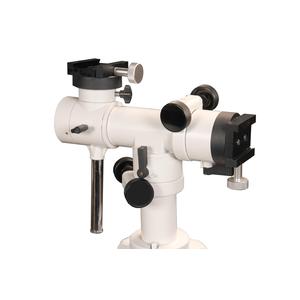 3
iOptron SkyTracker

€ 469,-
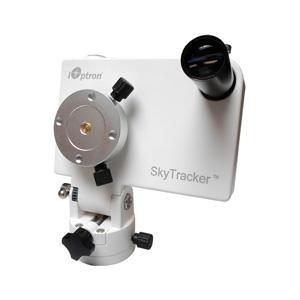 4
Celestron LCM

€ 199,-
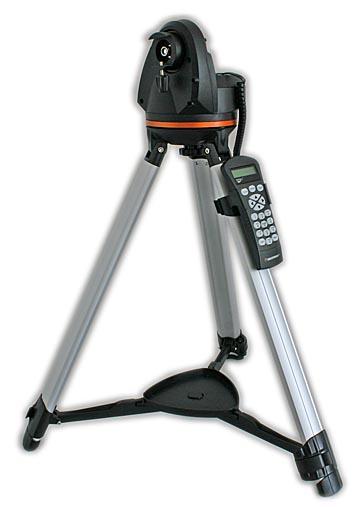 5
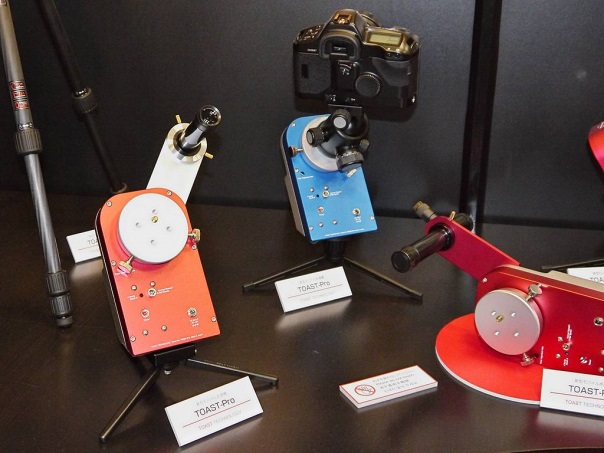 TOAST-Pro

US$ 1100,-
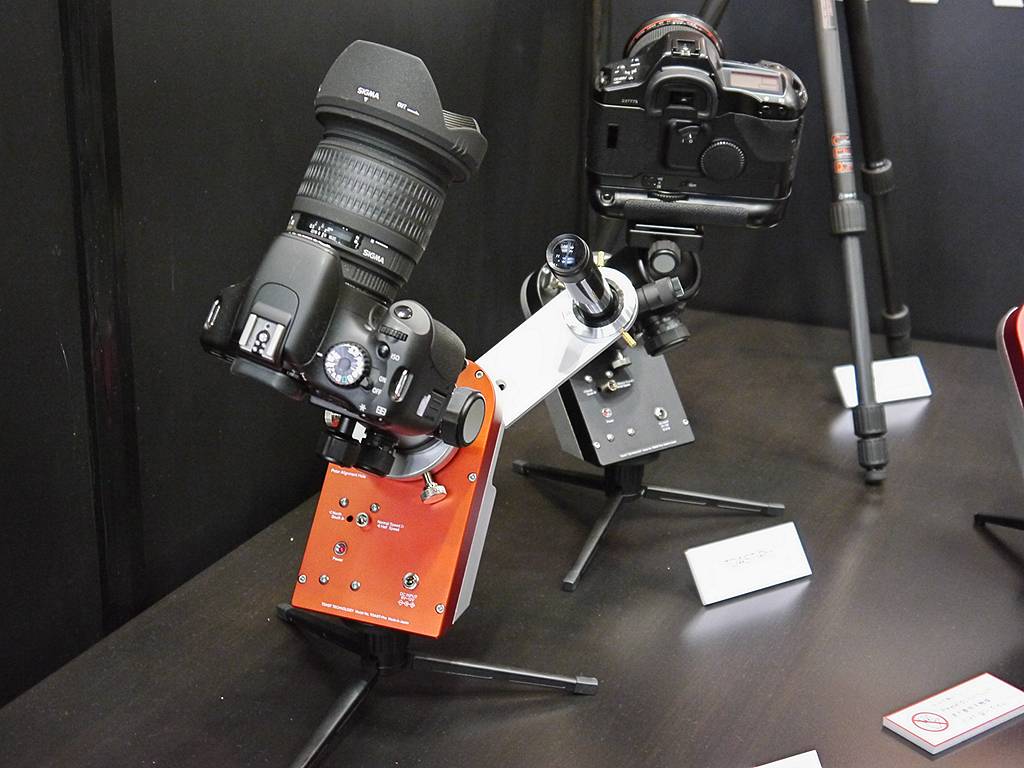 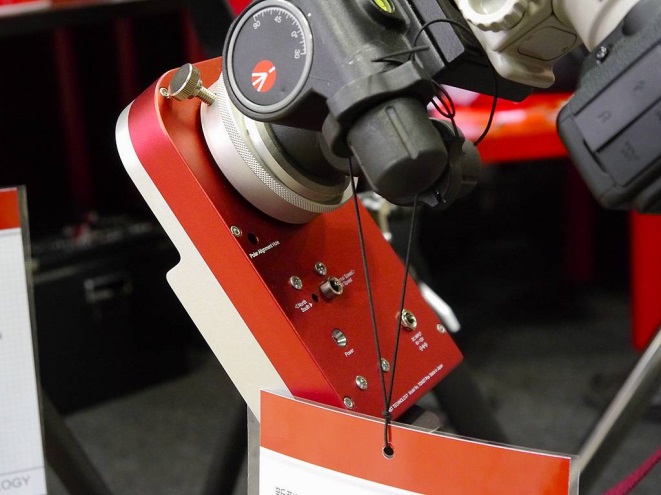 6
unitec SWAT-200

US$ 1,000 - 6 track/pan rates
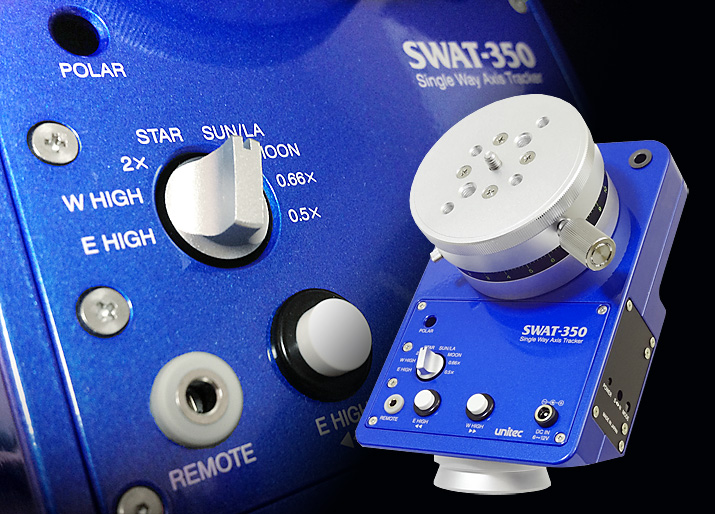 7
AstroTrac TT 320

€493,-
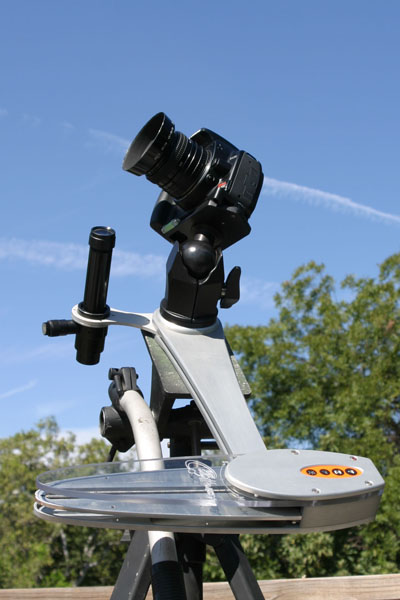 8
AstroTrac TT 320
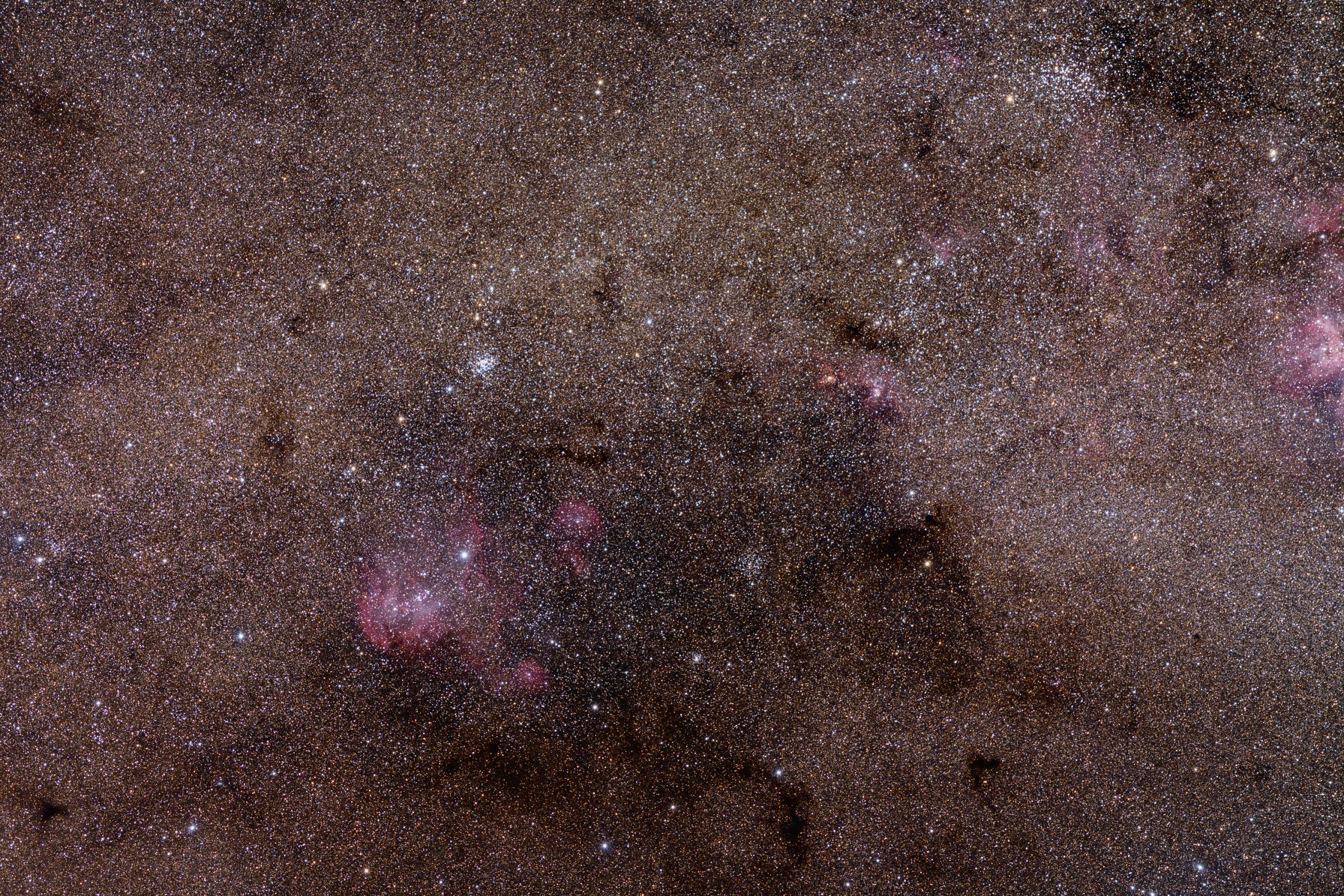 Canon EF 200mm, 2min Einzelframes, 2h 42min – Bernhard Hubl
9
Travel Mount 

€ 498,-
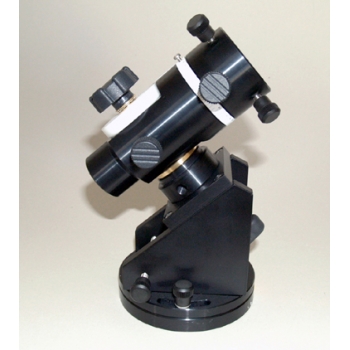 10
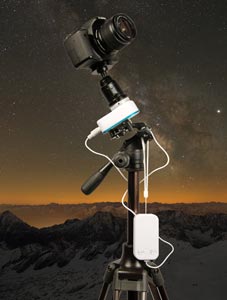 Baader Nano Tracker

289,00 EUR
-- Nachführung ... 1fach , 0,5fach , Stern- Mond und Sonne-- Max. Geschwindigkeit ... 50fach-- Antrieb ... sauber laufender Schrittmotor-- Mechanik ... Stahl/Messing Schneckenradantrieb mit 50 Zähnen-- Lagerung ... 2 Kugellager-- Anschlussgewinde ... stativseitig 1/4" Fotogewinde innen - kameraseitig 1/4" Fotogewinde aussen-- Tragekapazität ... Kamera mit Kugelkopf bis 2kg-- Stromversorgung ... 3x AA Batterien-- Gewicht ... NanoTracker: 350g 
	 Handbox 80g (ohne Batterien)
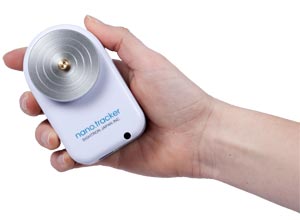 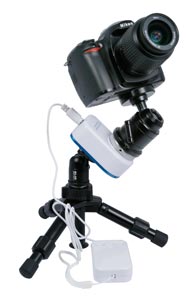 11
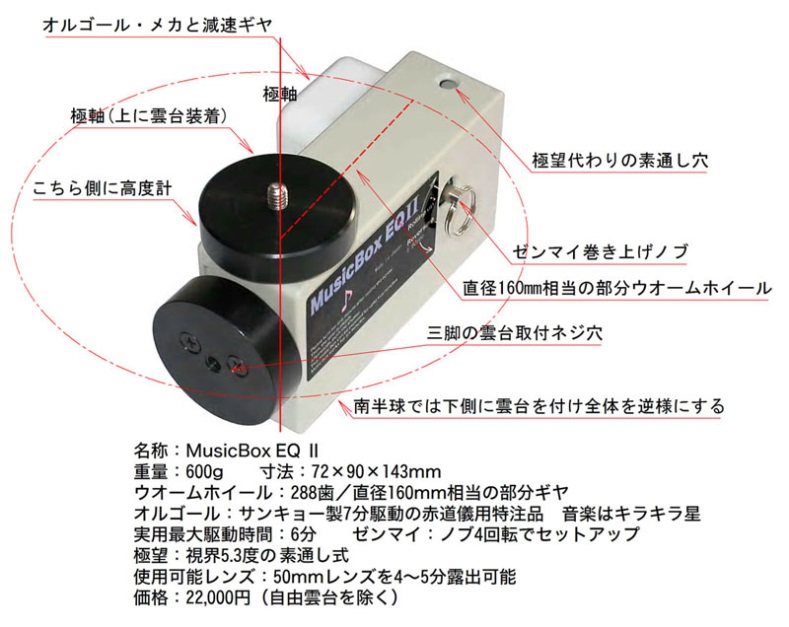 Music Box EQ II

US$ 250,- 
„mechanical wind-up tracker!“
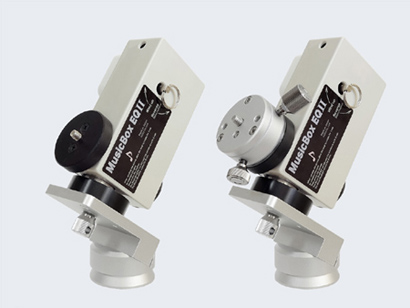 12
eyeball CD-1

US$ 435,-
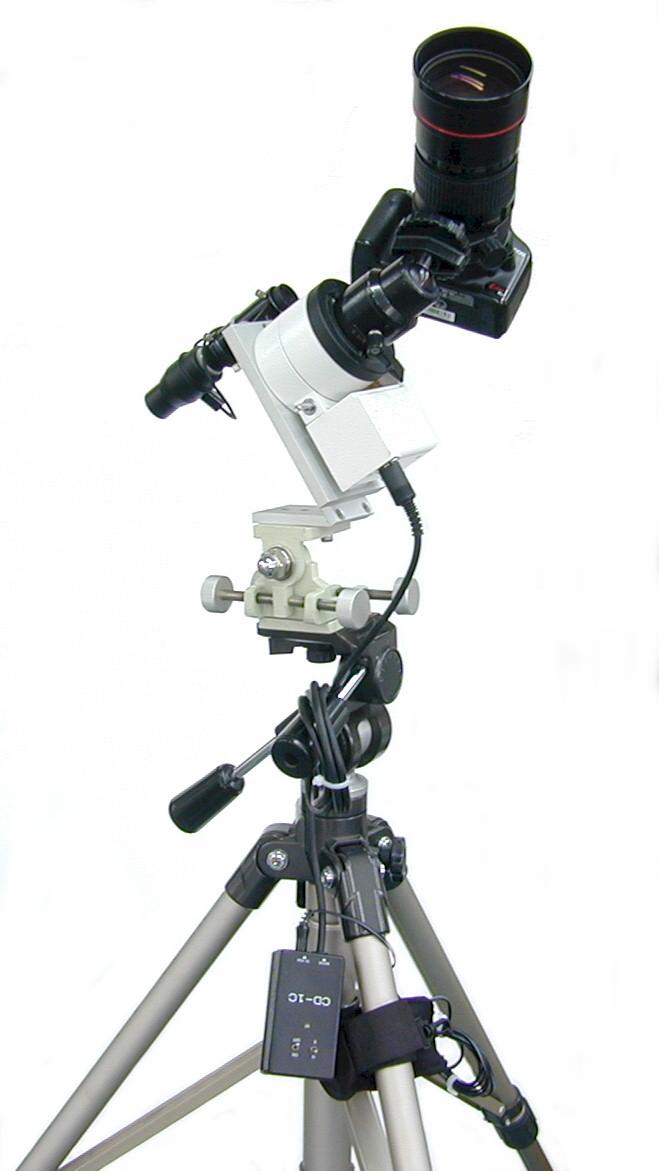 13
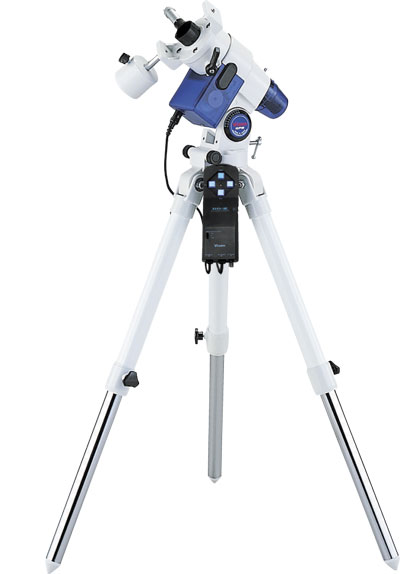 Vixen GP2 Photo Guider
The compact and lightweight GP2 Photo Guider is a sturdy tracking mount for guided camera astrophotography. Perfect for taking wide field images with your DSLR or SLR camera. Comes complete with 1 RA Motor, 1 Single Axis Drive Hand Controller, 6x20 Polar Axis scope with illuminator, battery pack, 2.4 lb counterwieght, tripod (5.5 lbs) and carry bag.

$1199
14
Sightron ?
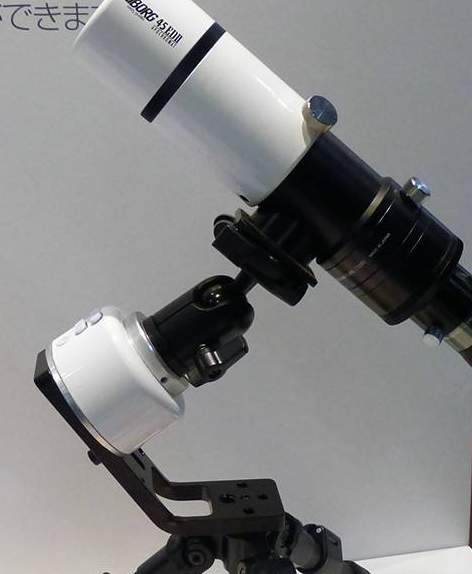 15
Sightron Nano Tracker
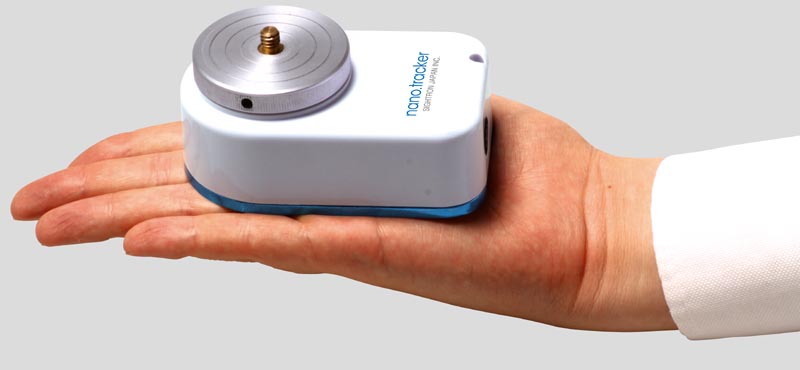 16
EQ5-Head
€ 195,-
Skywatcher Montierung EQ5 - Teleskope bis 10kg

Technische Daten:-- parallaktische Montierung mit Feinverstellung in beiden Achsen-- die Achsen der Montierung sind kugelgelagert -- Eigengewicht des Montierungskopfes ca. 4kg-- Eigengewicht des Stahlstatives ca. 4kg-- Befestigung des Fernrohres über    Schnellkupplung-- Feineinstellung für Polhöhe und Azimut-- Schneckenrad - 144 Zähne
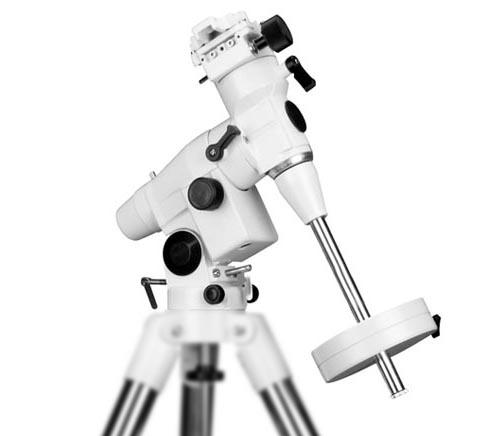 17
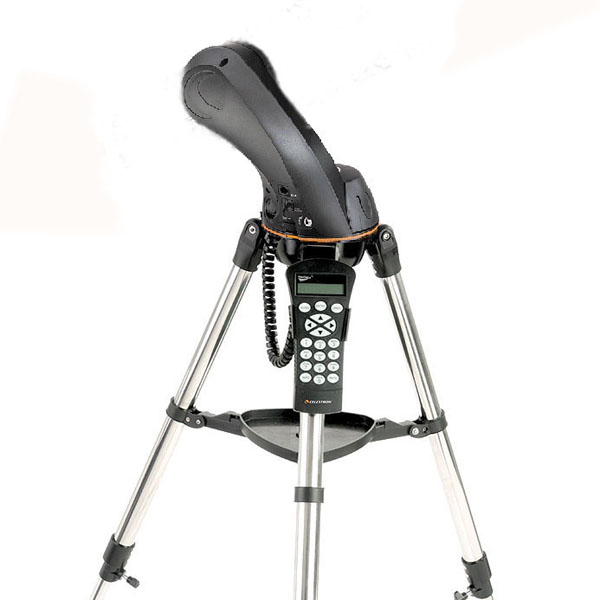 Celestron SLT

€ 425,-
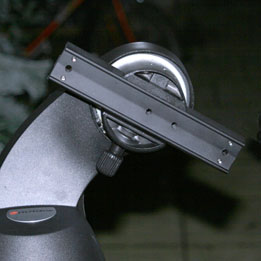 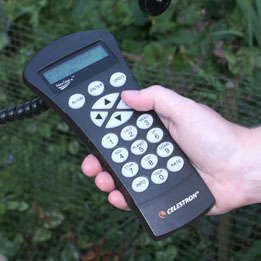 18
Vixen GP-2

€ 438,-
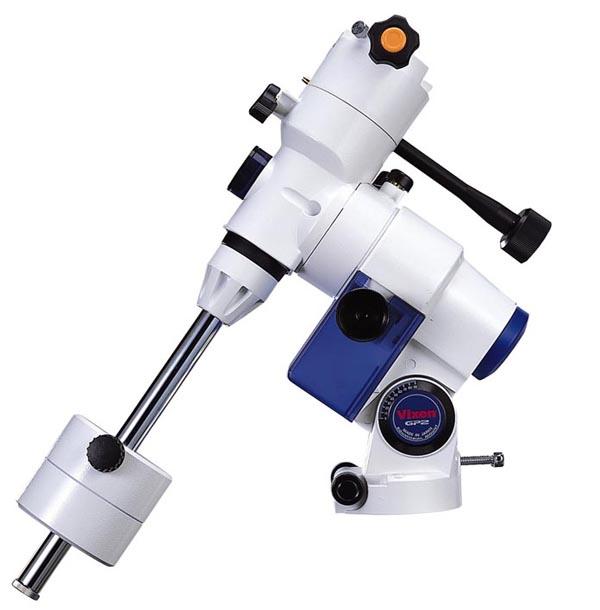 19
GOTO Ioptron Smarteq GEM
$359.00
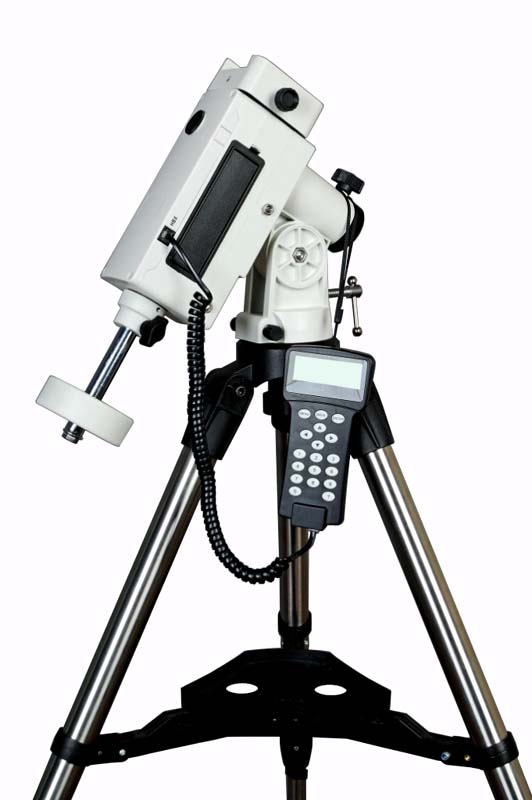 Born out of the popular iOptron CubeTM and iEQTM mounts, the SmartEQTM mount is the ultimate Grab N’ Go German equatorial GOTO mount fitting into almost everyone’s budget. It is ideal for visual observation and wide field astrophotography. The compact design and light weight make travelling with the mount easy.
SmartEQTM is a fully computerized mount with a database of 59,000 objects. It offers the next generation GOTO technology from iOptron. The Go2NovaTM Hand Controller is intuitive with a large LCD screen, with which you can easily set up your telescope and select where you want to navigate.
SmartEQTM is universally compatible with any tubes using a Vixen-style dovetail connection, making it useful for beginners as well as hobbyists with multiple tubes.
$359.00
 
Diskussion Link:
http://forum.astronomie.de/phpapps/ubbthreads/ubbthreads.php/topics/1083441/Praktische_Erfahrungen_mit_iOp#Post1083441
20
Orion 9055 Min-EQ Tabletop 

$74.99
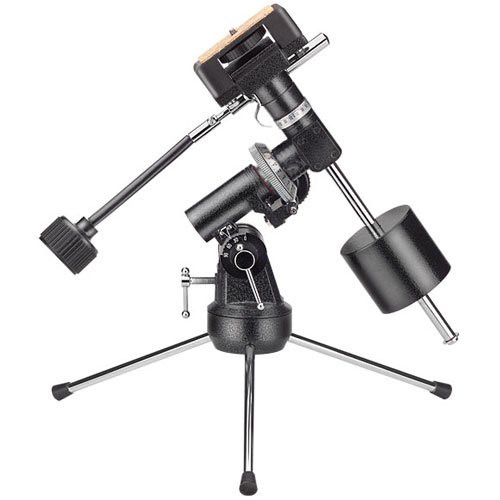 21
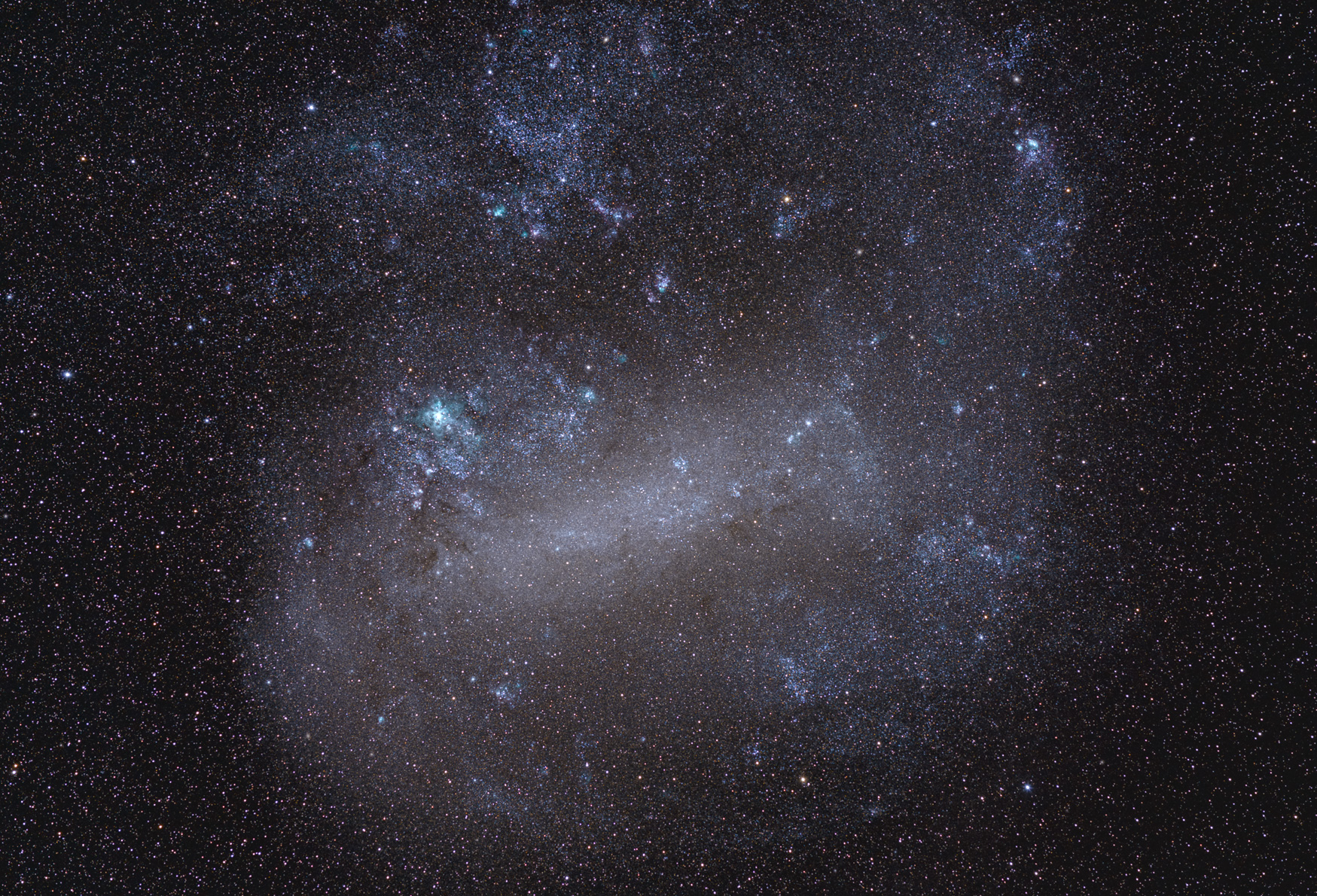 Canon EF 200mm, 2min Einzelframes, 3h 40min – Bernhard Hubl
22
EQ2-Astrofoto
€ 169,-
-- belastbar bis ca. 5kg-- mit manueller Feinverstellung in beiden Achsen über biegsame Wellen-- mit genauer Schrittmotor Nachführung zum Ausgleich der Erdbewegung für die Sternenbeobachtung und Fotografie-- mit Batteriepack 6V für handelsübliche Batterien oder Akkus-- solides höhenverstellbares ALU Stativ von 71cm bis 121cm-- universelle Aufsatzplatte mit 1/4" Fotostativ Anschluss - passend für Kameras, Objektive und Spektive-- Polhöhenverstellung über Mikrometerschraube (von 0° bis 90° - die Montierung ist an jedem Ort der Erde einsetzbar)-- 360° Azimut Verstellung
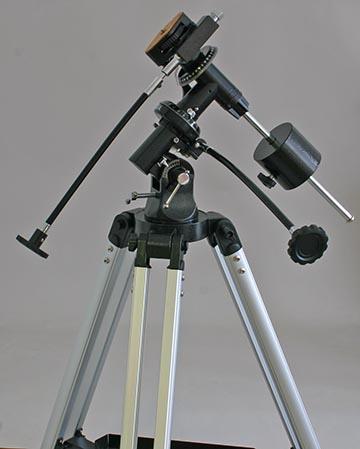 23
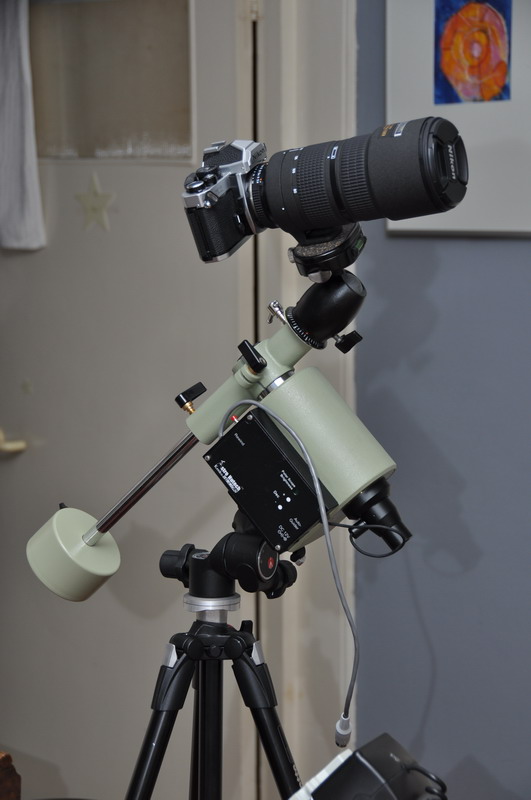 Kenko SkyMemo
$853.89
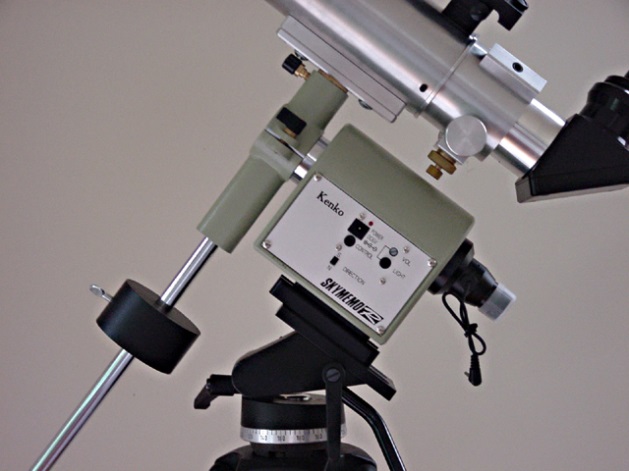 Features: 
Northern & Southern hemisphere operation.
Solid, high-quality construction using a precision
worm gear yields excellent tracking performance
5 kg. (11 lb) load capacity.
6 Volt battery (4 C-cells) operation.
Illuminated, magnifying polar alignment scope.
RA tracking control paddle.
Accommodates two cameras in the standard configuration.
Optional counterweight.
May be mounted on a camera tripod or on an optional compact tripod.
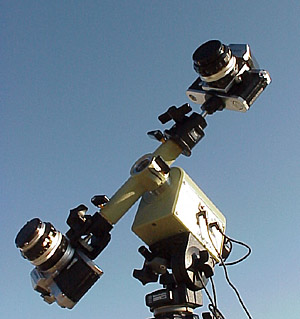 24
Losmandy StarLapse
€ 793,-
Time Lapse Operation
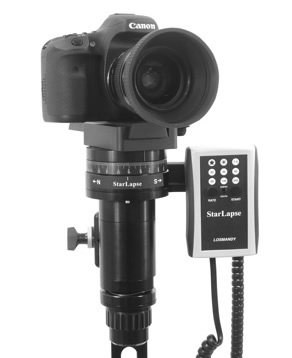 Das StarLapse System lässt sich um eine Deklinationseinheit erweitern und damit wird aus dem Reisesystem eine vollwertige Montierung für größere Tuben. Die Motoren sind mit den Standard Losmandy Elektroniksets kompatibel, ebenso mit anderen Steuerungen wie die FS2 wo dann auch ein Autoguidereingang zur Verfügung steht.Technische DatenGewicht....4kg (ohne Deklinationseinheit und Batteriefach)Aufnahme am Stativ....3/8" Standard- Antriebseinheit mit Schneckenrad und Motor- Kamerabefestigung- Handkontroller- Kamerabefestigung - Prismenschiene- Adapter auf 1/4" und 3/8" für die Montage auf Neigeköpfen oder Kugelköpfen
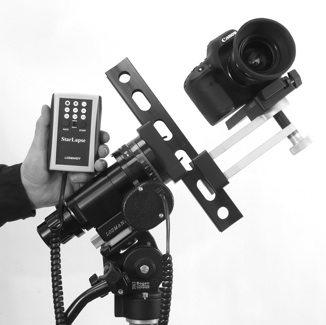 25
Fornax10
€ 449,-
Radialarm mit UrsaMinor Steuerung, Polhöhenwiege, Gegengewicht-Upgrade, Perunal Kugelkopf, Polarscope, Alutripod, Netzkabel   

Setpreis: € 849,-
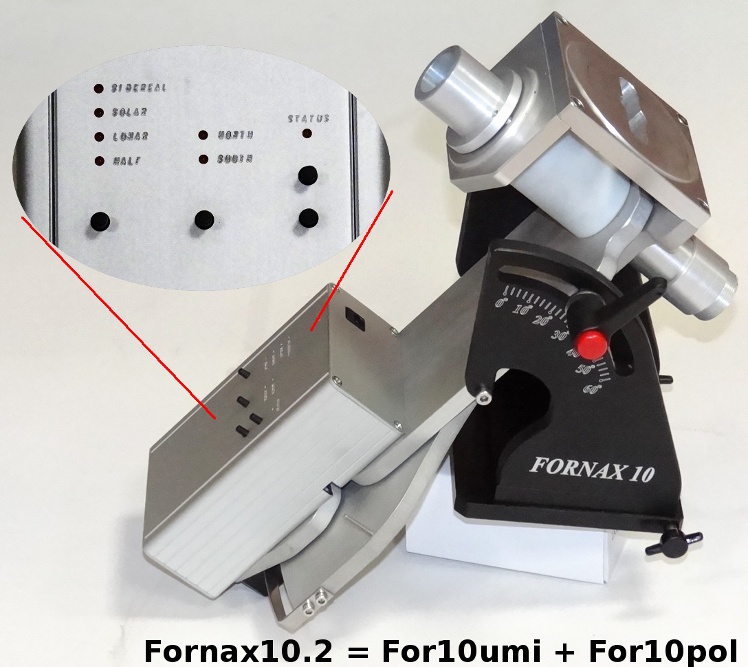 26
[Speaker Notes: Hinweis: kann sich lohnen, je nach Einsatz  - für mobil zuhause bzw. im Bereich der Sternwarte - ob RM notwendig ist]
Vixen Polarie
€ 399,-
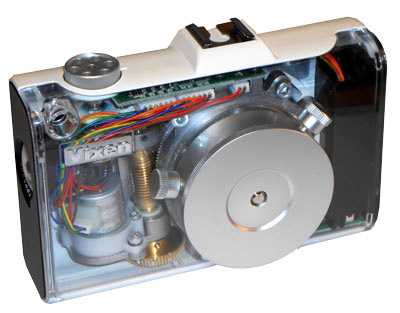 Polarscope mit Lacerta Off Axis Halterung, AZ3 mit Fotoaufsatz für Poleinstellung, Lac2D Kamerahalterung  
€ 591,-
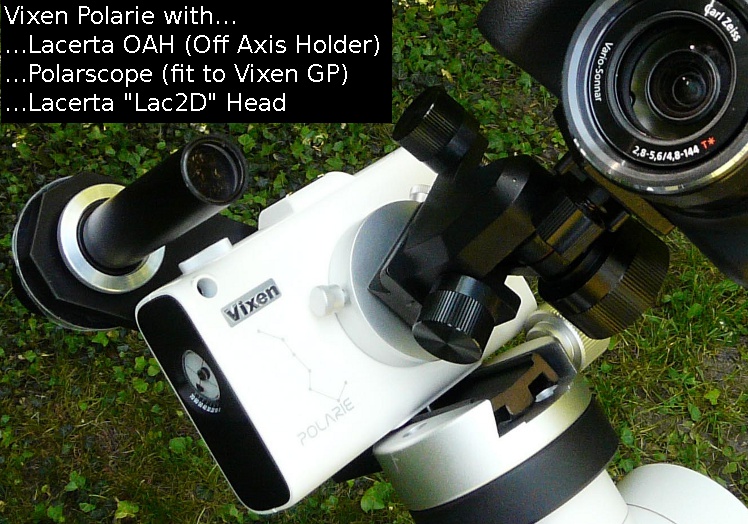 27
[Speaker Notes: Hinweis: kann sich lohnen, je nach Einsatz  - für mobil zuhause bzw. im Bereich der Sternwarte - ob RM notwendig ist]
EQ3 Astrofoto

€ 356,-
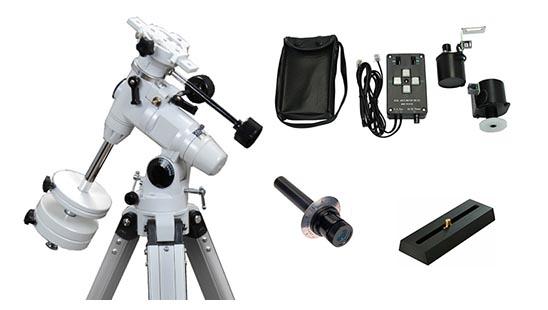 28
[Speaker Notes: Hinweis: kann sich lohnen, je nach Einsatz  - für mobil zuhause bzw. im Bereich der Sternwarte - ob RM notwendig ist]
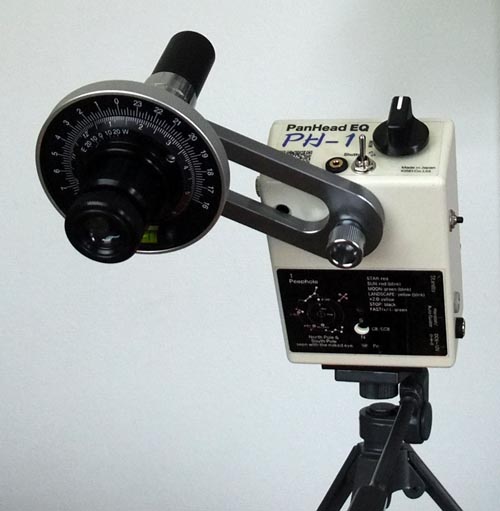 PanHead EQ
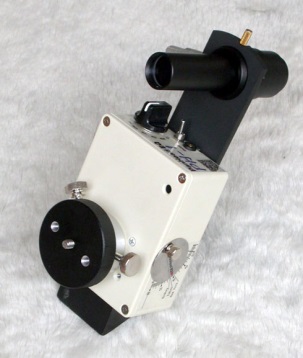 US$550 - 6 track/pan rates
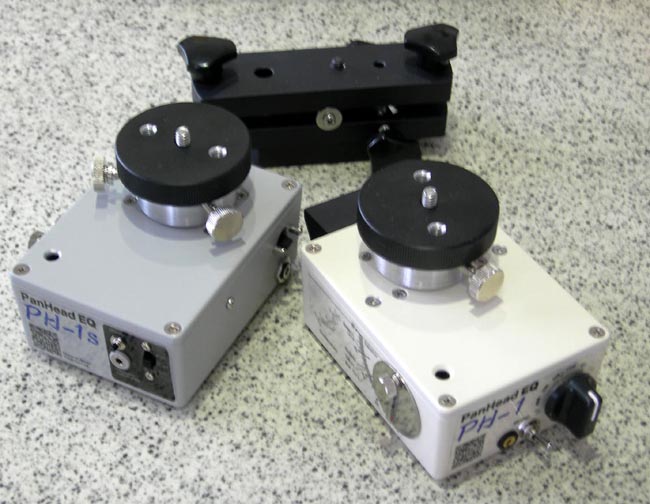 29
[Speaker Notes: Hinweis: kann sich lohnen, je nach Einsatz  - für mobil zuhause bzw. im Bereich der Sternwarte - ob RM notwendig ist]
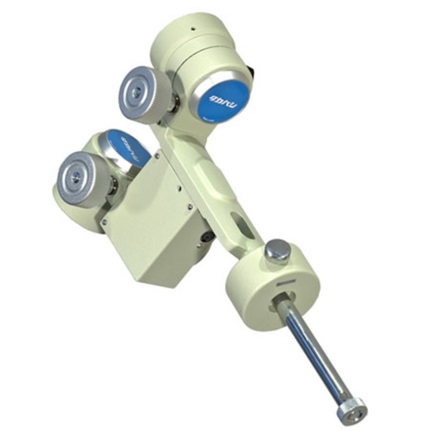 Takahashi Teegul Sly Patrol III

US$ 1300,-
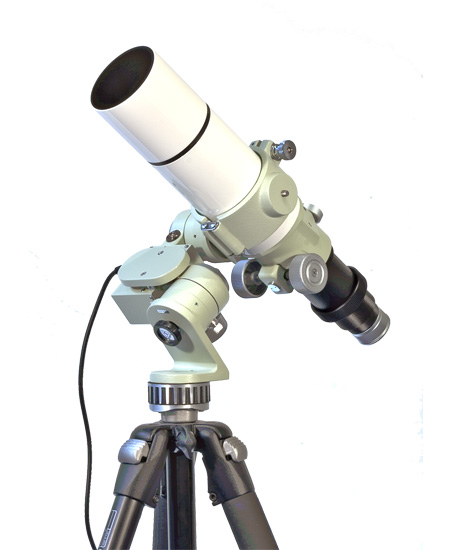 30
[Speaker Notes: Hinweis: kann sich lohnen, je nach Einsatz  - für mobil zuhause bzw. im Bereich der Sternwarte - ob RM notwendig ist]
Takahashi PM-1
US$ 3200,- 

5 or 7 track/pan rates, multi-configuration GEM, 2nd version PM-1XY
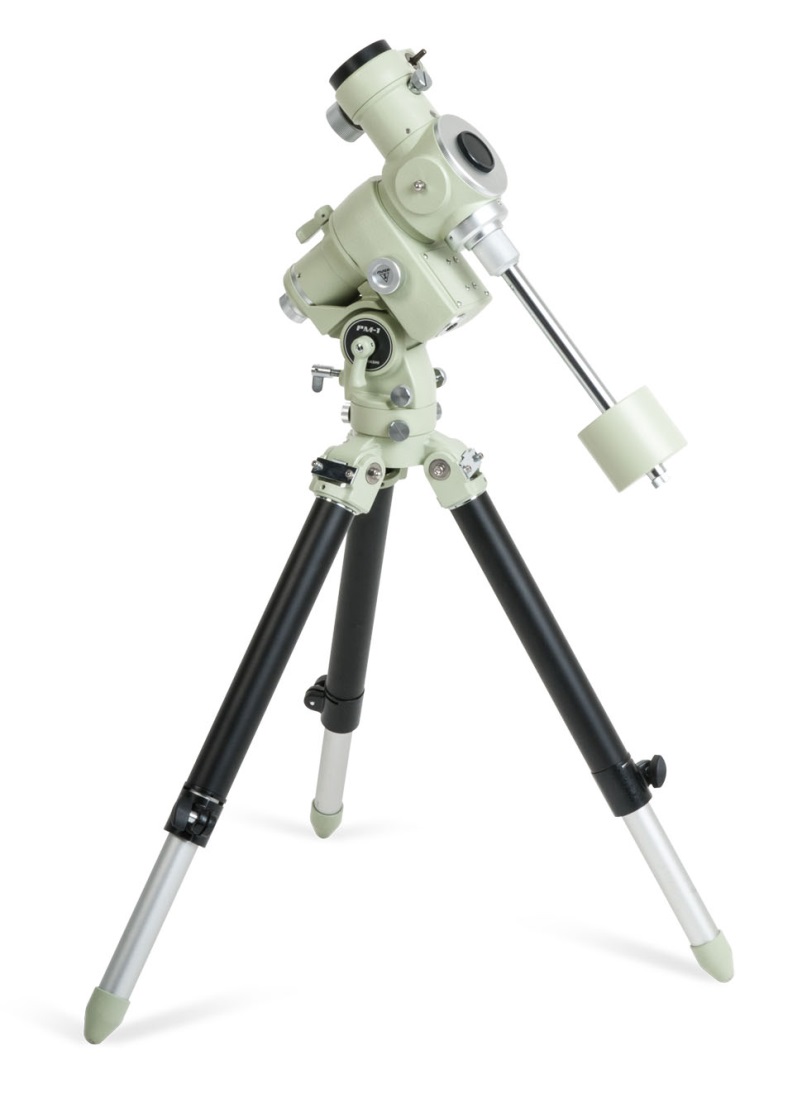 31
[Speaker Notes: Hinweis: kann sich lohnen, je nach Einsatz  - für mobil zuhause bzw. im Bereich der Sternwarte - ob RM notwendig ist]
Star Adventure

€ 299,-
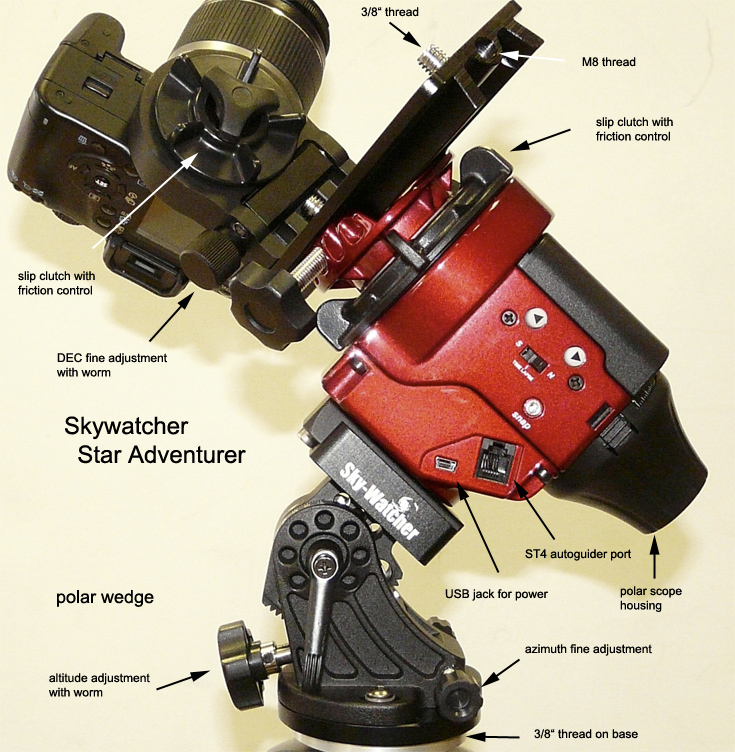 Spezial Reise-Set No.1 (Kopf, Prismenschiene mit DEC-Einheit, Elektronik mit Autoguidereingang, Polarscope, , Polarscope-Beleuchtung, Polhöhenwiege)
Gewicht: 2,2kg

Links zur Forendiskussion:

http://www.astronomieforum.at/viewtopic.php?f=35&t=8239

http://forum.astronomie.de/phpapps/ubbthreads/ubbthreads.php/topics/1071064/Sky_Watcher_Star-Adventurer#Post1071064
32
[Speaker Notes: Hinweis: kann sich lohnen, je nach Einsatz  - für mobil zuhause bzw. im Bereich der Sternwarte - ob RM notwendig ist]
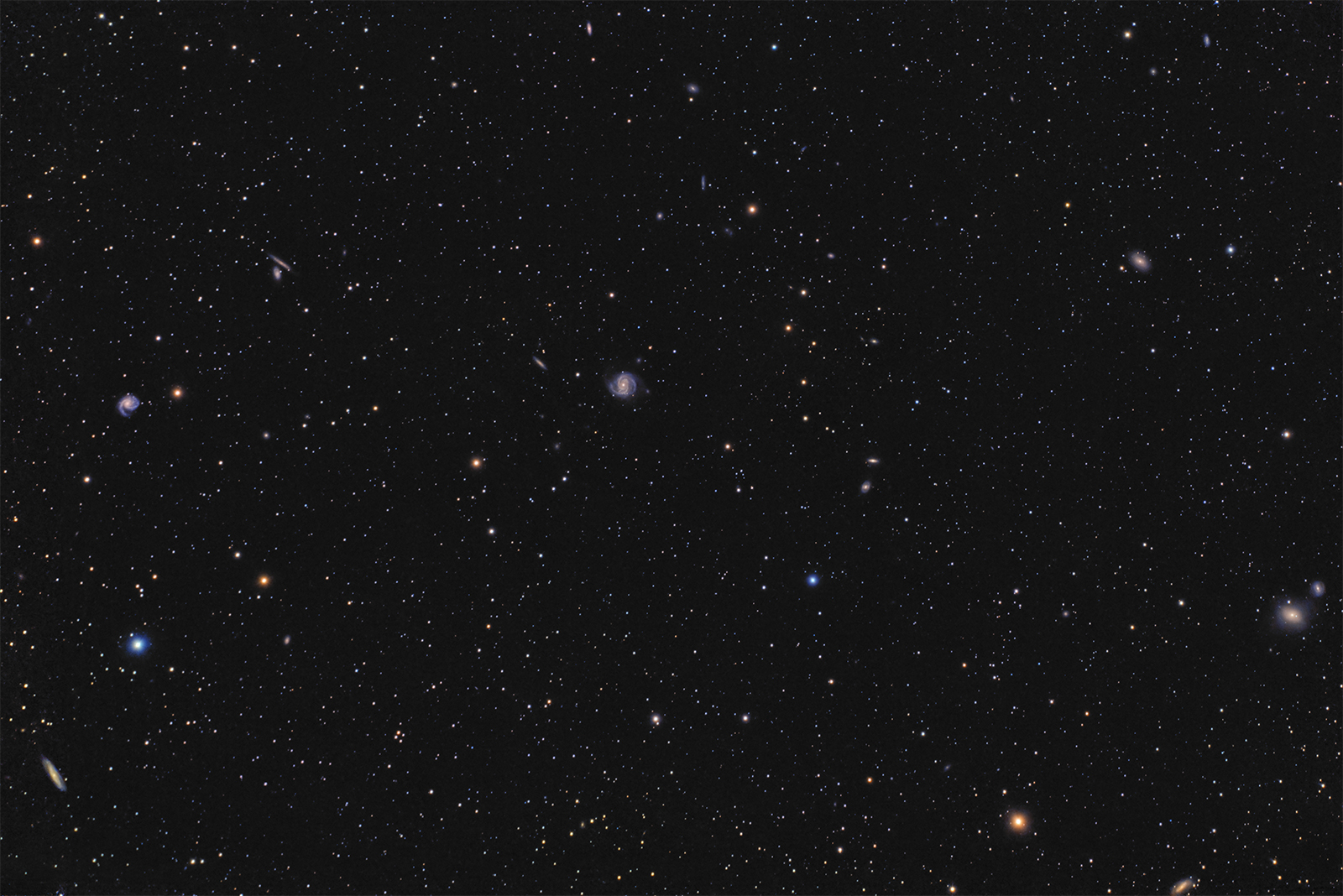 Teleskop Austria, Tommy Navratil
Die Region um M100 mit dem Lacerta 72/432 Apo und der Canon 6d, ca 4 Stunden bei Iso 800 und 2 Minuten Subs, Montierung: StarAdventure
33
UNTERSCHIEDE

Größe / Gewicht
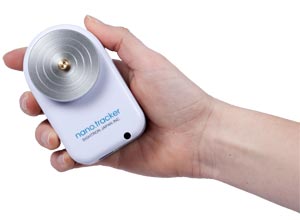 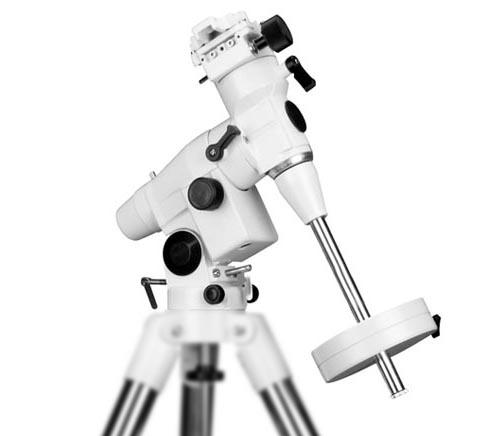 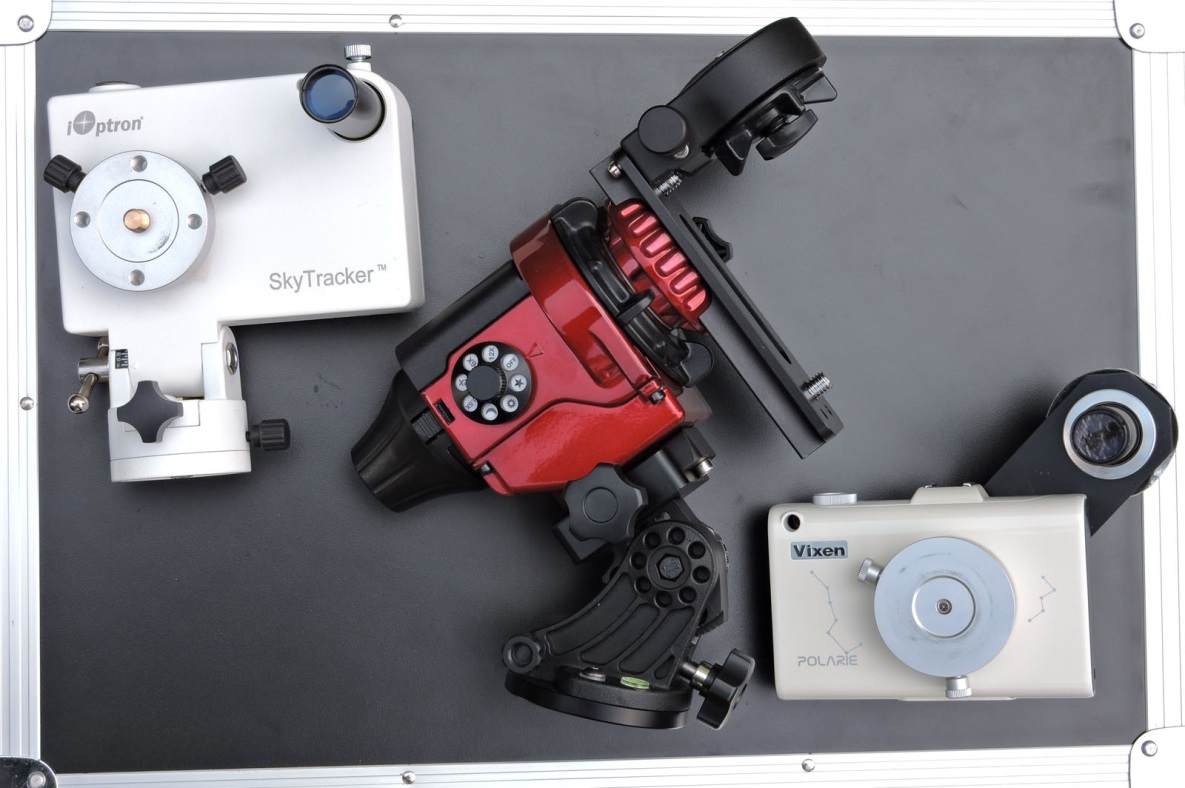 34
[Speaker Notes: Skizze Stativ  POLHÖHENBLOCK  Reisemontierung Kugelkopf Kamera]
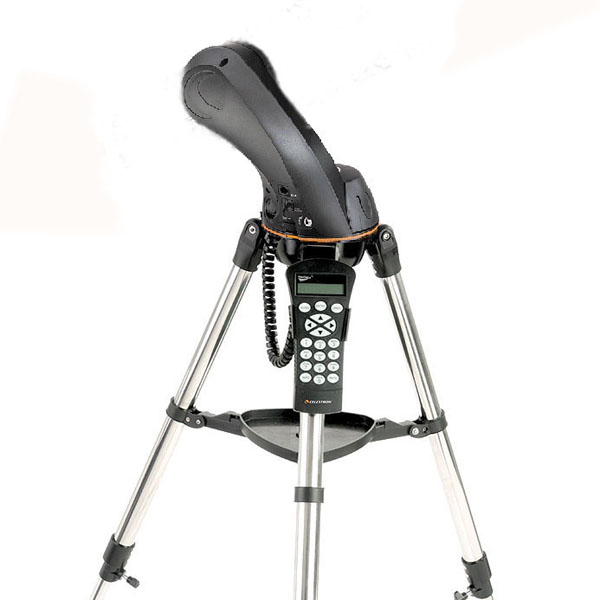 UNTERSCHIEDE

Azimut/Äquatorial
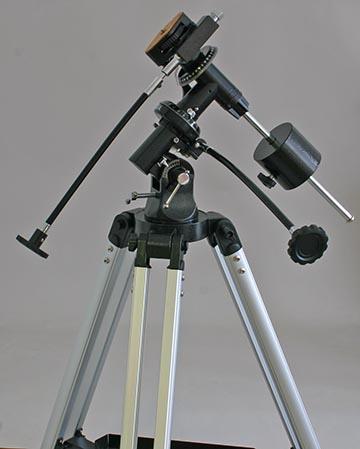 35
[Speaker Notes: Skizze Stativ  POLHÖHENBLOCK  Reisemontierung Kugelkopf Kamera]
UNTERSCHIEDE

Motorisierte Nachführung ja/nein
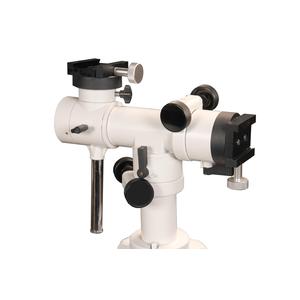 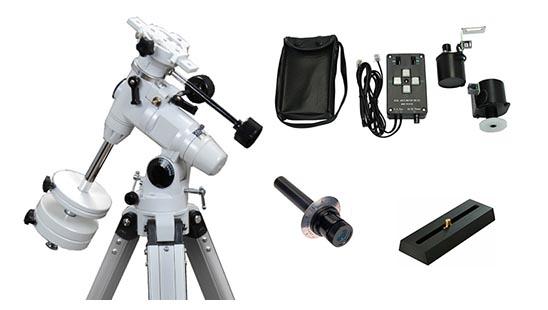 36
[Speaker Notes: Skizze Stativ  POLHÖHENBLOCK  Reisemontierung Kugelkopf Kamera]
UNTERSCHIEDE

Tragfähigkeit
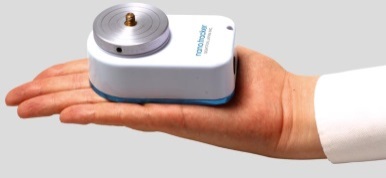 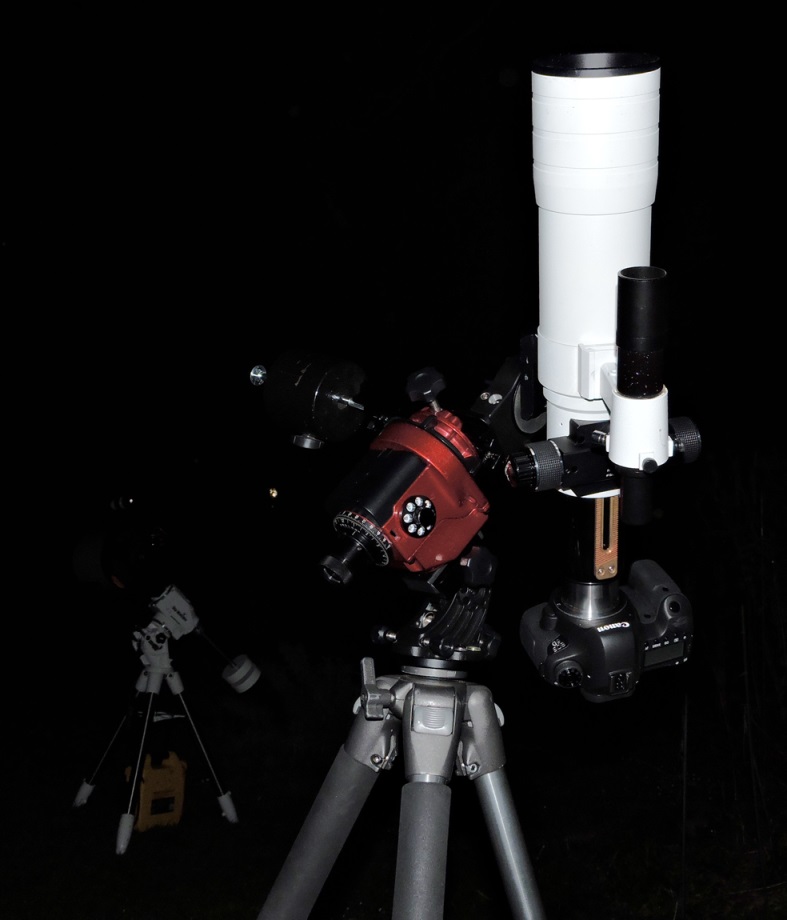 37
[Speaker Notes: Skizze Stativ  POLHÖHENBLOCK  Reisemontierung Kugelkopf Kamera]
UNTERSCHIEDE

Dauer der Nachführung (2h bis …)
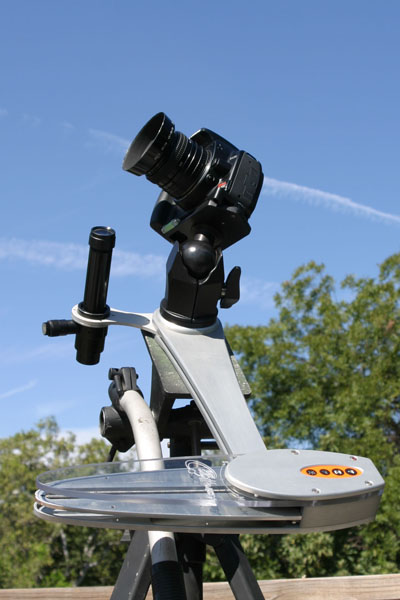 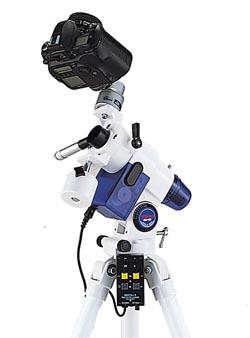 38
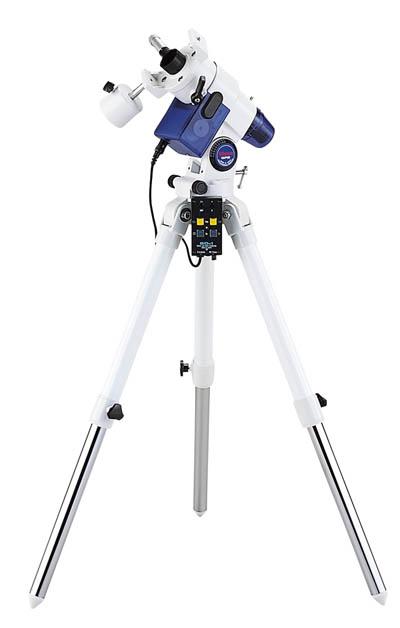 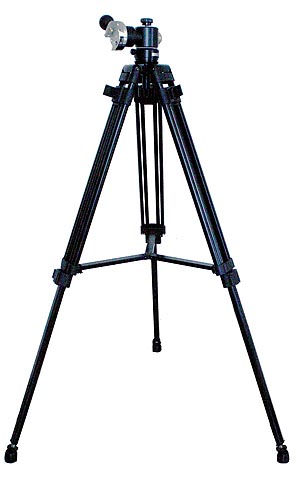 UNTERSCHIEDE

mitgeglieferte Stativ
bzw. Stativempfehlung
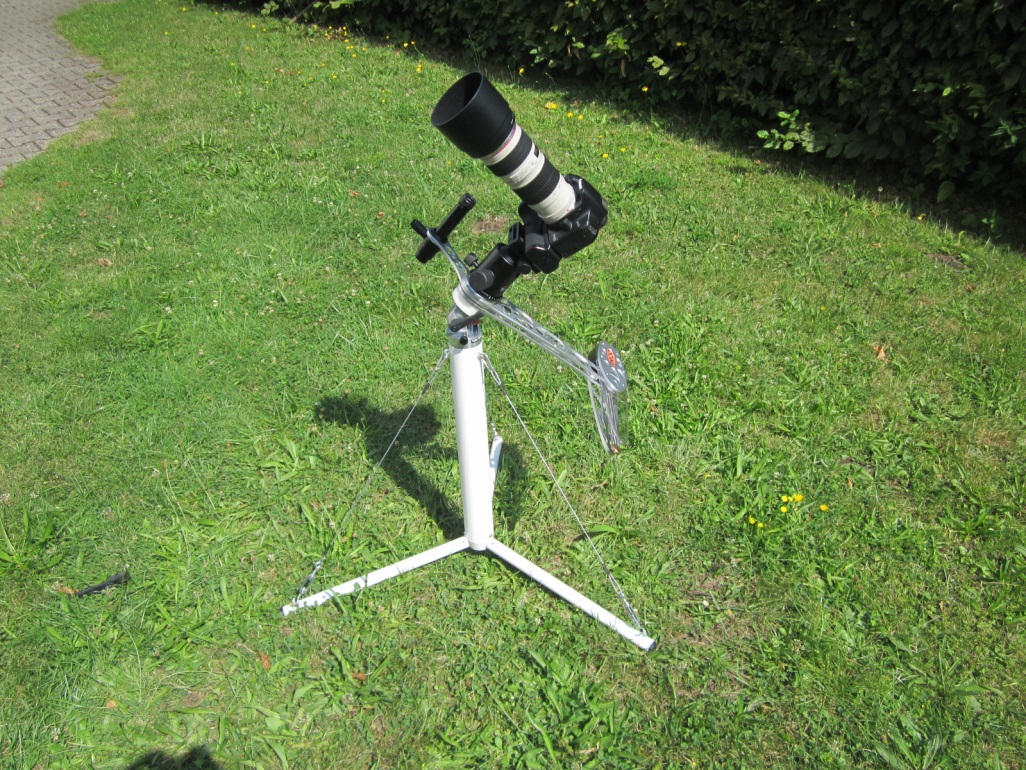 39
Wodurch unterscheiden sich die Reisemontierungen


Größe/Gewicht
Azimut/Äquatorial
Motorisierte Nachführung
Dauer der Nachführung
Stativ
Tragfähigkeit
Polausrichtung
Nachführgeschwindigkeiten
Goto 
Autoguider Eingang
.
.
.
40
[Speaker Notes: Skizze Stativ  POLHÖHENBLOCK  Reisemontierung Kugelkopf Kamera]
Welche Art ist für mich geeignet?

Wofür benötige ich die Montierung?

Fotografieren
Visuell
Will ich damit auf Flugreise gehen
Verwende ich die Montierung nur zuhause
41
[Speaker Notes: Panoramamontierungen gibt es mehrere  - ist aber eine eigene Disziplin]
EINSCHRÄNKUNGEN FÜR MEINE AUSWAHL


Äquatoriale Montierungen für Astrofotografie 
Mit motorischen Antrieb, um die Erddrehung 
auszugleichen.


Keine 

Panoramamontierungen 
azimutalen Montierungen 
Montierungen ohne Motorantrieb (visuelle Reisemontierungen)
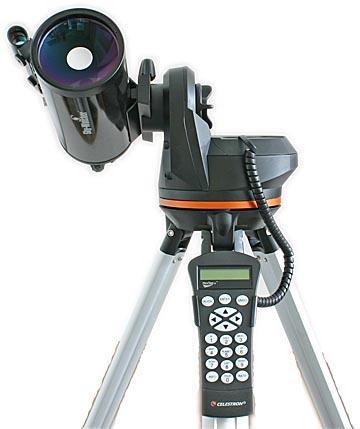 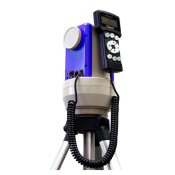 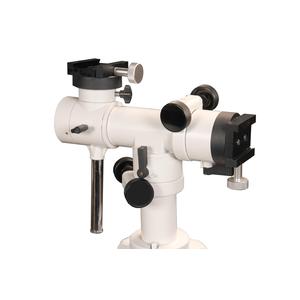 42
[Speaker Notes: Panoramamontierungen gibt es mehrere  - ist aber eine eigene Disziplin]
Reisemontierung – Einteilung

Nicht jede Montierung die auf Reise geht ist eine Reisemontierung


Voraussetzung: 
Äquatoriale Montierung
motorisch nachgeführt (zumind. RA)	

2 Kategorien:

1 Einsatzgewicht bis 10kg (flugreisetauglich, Standardgebäck)
2 „Automobil“ Gewicht kann höher sein

Kategorie 2: ev. ist eine kl. Montierung, Stativ usw. bereits vorhanden
43
[Speaker Notes: Folie leitet sich ab aus: wofür ist eine RM geeignet]
Reisemontierung – geeignet für?	

EINSTEIGER IN DIE ASTROFOTOGRAFIE

Günstige Erstanschaffung

techn. Anforderungen  bzw. Verständnis sind gering

Ein Laptop nicht zwingend notwendig

Software für Bildgewinnung nicht zwingend notwendig

Man lernt das Handwerk der Astrofotografie trotzdem(Korrekturbilder erstellen, Bildbearbeitung)

Mehrfachnutzung von Stativ und Kugelkopf bzw. bereits vorhanden
	für die Tageslichtfotografie

Zuverlässig – kaum techn. Probleme zu erwarten
44
[Speaker Notes: Folie leitet sich ab aus: wofür ist eine RM geeignet]
Reisemontierung – geeignet für?	

FORTGESCHRITTENE ASTROFOTOGRAFEN

Als Ergänzung zum Hauptsetup

Weitfeldaufnahmen

Sternwartenbesitzer werden dadurch wieder mobil
     Vorteil zB bei Kometen, die von der Sternwarte nicht zu erreichen sind

stressfreie Astrofotografie

Neue Objekte wie zB Sternbilder, ausgedehnte Nebelregionen, …
45
[Speaker Notes: Folie leitet sich ab aus: wofür ist eine RM geeignet]
Reisemontierung – geeignet für?	

UNSICHERE WETTERLAGEN


kurzfristig einsetzbar

Man kann Wolkenlücken besser nutzen
46
[Speaker Notes: Folie leitet sich ab aus: wofür ist eine RM geeignet]
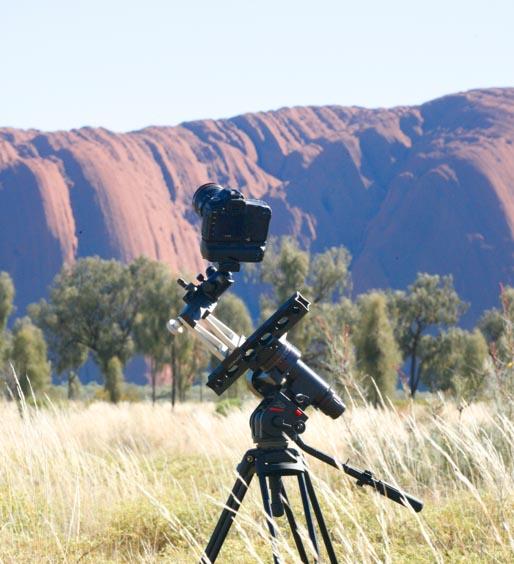 DAS SETUP
Kamera / Objektiv

Kugelkopf

Montierung

Kugelkopf/Polhöhe/Getriebe- bzw Videoneiger

Stativ
47
[Speaker Notes: Folie leitet sich ab aus: wofür ist eine RM geeignet]
DAS SETUP
Stativ

Kann nicht stabil
genug sein!


Entsprechend der Anforderung:

Reisekoffergröße oder
zuhause im Garten?

Fotostativ kann man durch
Gewicht stabilisieren
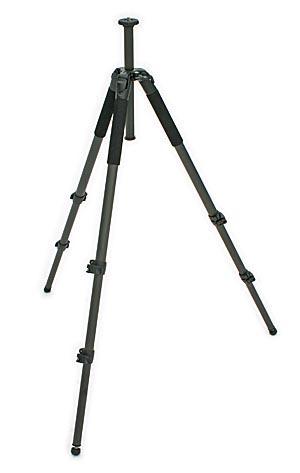 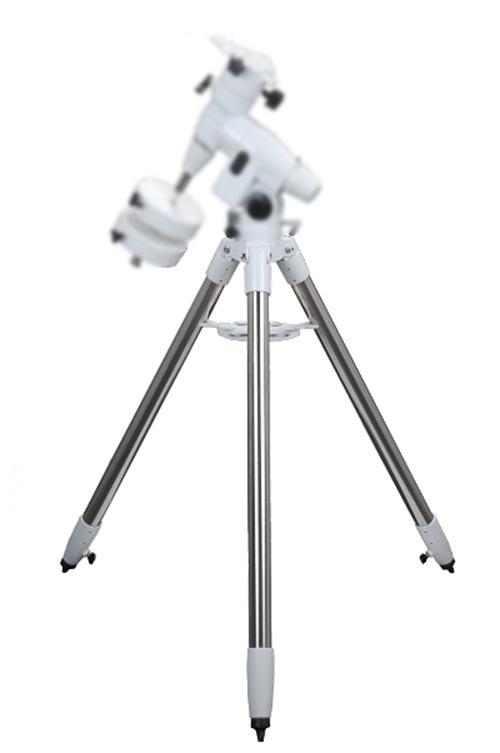 Carbon € 219,-
Edelstahl € 119,-
48
[Speaker Notes: Folie leitet sich ab aus: wofür ist eine RM geeignet]
DAS SETUP
Kugelkopf/Polhöhe/Getriebe- bzw Videoneigerzwischen Stativ und Montierung

Anspruch: 
Stabil
Feinverstellung (Polausrichtung)
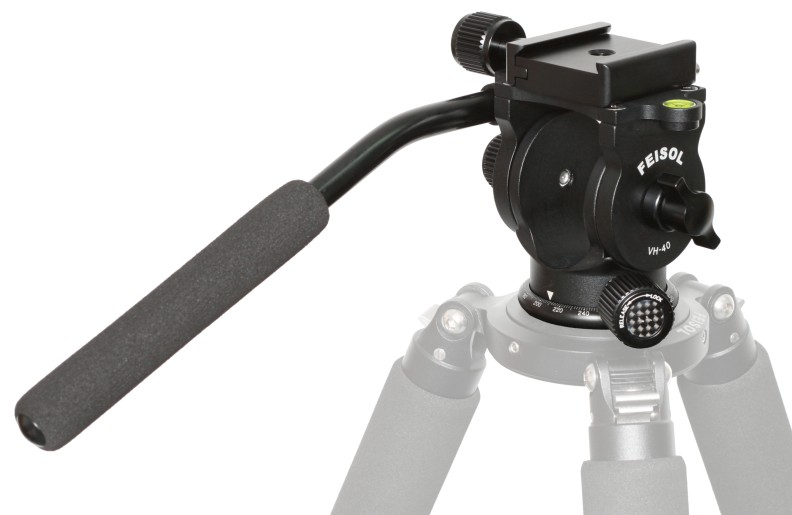 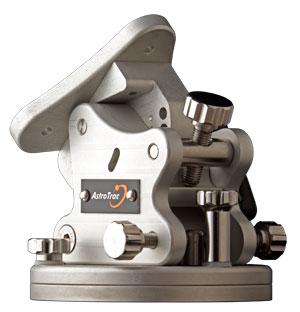 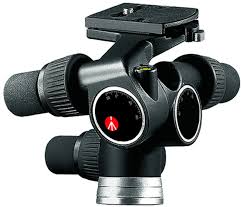 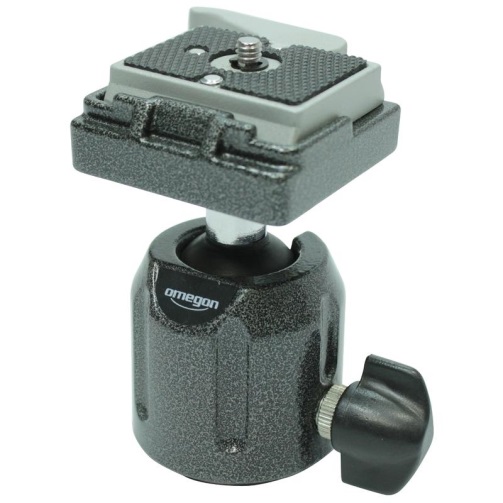 49
[Speaker Notes: Kugelkopf an dieser Position am schwierigsten
jede Klemme verursacht Verstellung (verdrücken der Position)
Getriebe/Videoneiger – Starhopping möglich, Aufstellung bei Tageslicht möglich Ausrichtung nach Norden nicht wichtig – bei Polhöhenblock eingschränkte Azimutverstellung Aufstellung kritischer]
DAS SETUP
Montierung

Tragfähigkeit
Stromversorgung
Polausrichtung
Nachführung RA
Nachführgeschwindigkeiten 
Nachführung DEC vorhanden
Autoguider Anschluß  (ja/nein, notwendig?)
usw.
50
[Speaker Notes: Folie leitet sich ab aus: wofür ist eine RM geeignet]
POLAUSRICHTUNG

Bei kurzen Brennweiten „kein Thema“ – es reicht das „Guckloch“ bzw. eine ungefähre Justierung mit dem Polarscope.

Methoden – visuell:
„Kochab Methode“ – Nordhimmel„Epsilon/Beta Chamaeleontis  Methode“ - Südhimmel

Sehr gute Anleitung – Nord & Südhimmel


Mit Softwareunterstützung: 
DSLR Logger  - Nord/Südhimmel
POLSUCHE 2.1 – Nordhimmel
Polfinder App
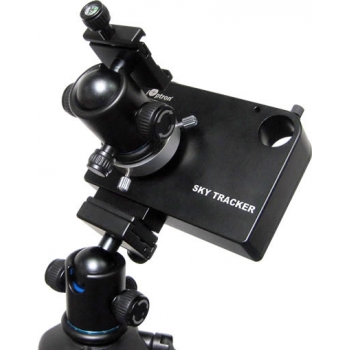 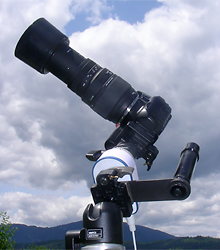 51
[Speaker Notes: Skizze Stativ  POLHÖHENBLOCK  Reisemontierung Kugelkopf Kamera]
POLAUSRICHTUNG

Auf der nördlichen Hemisphäre befindet sich nahe dem Himmelspol der Stern Polaris. Die Position von Polaris stimmt nicht exakt mit dem Himmelspol überein. Diese Abweichung soll  beim Einnorden einer parallaktischen Montierung berücksichtigt werden. Polsucher haben dazu einen Datumsring und Uhrzeitscheibe, der ähnlich einer drehbaren Sternkarte zu bedienen ist. Zusätzlich gibt es zur Feineinstellung noch eine Längengradkorrektur.
Außerdem muss der Polsucher beim Einbau 
auf den richtigen Winkel gedreht werden, 
damit die Zeitscheibe richtig funktioniert.

Es geht aber einfacher:
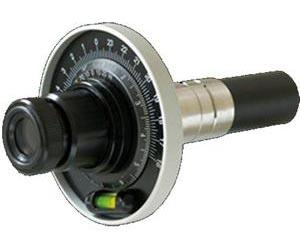 52
[Speaker Notes: Skizze Stativ  POLHÖHENBLOCK  Reisemontierung Kugelkopf Kamera]
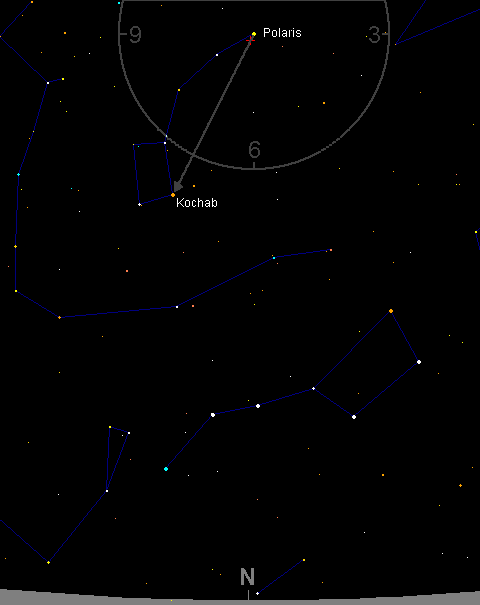 POLAUSRICHTUNG Norden

zB
Die „Kochab Methode“

Der Vorteil dieser Methode ist, dass sie mit nahezu jedem Polsucher auf der nördlichen Halbkugel funktioniert, ohne die genaue Uhrzeit oder Daten des Standort wissen zu müssen.
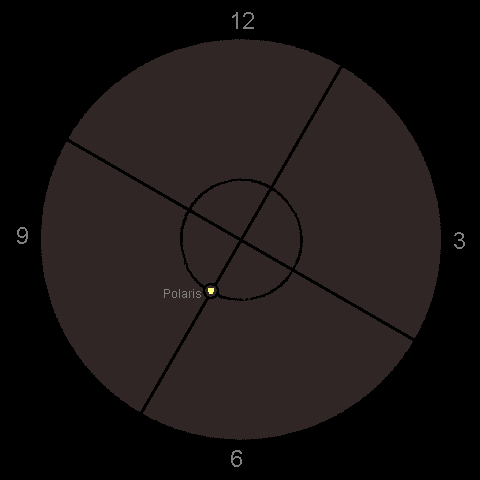 Anleitung: 
http://www.teleskop-austria.at/information/goto-eq6pro-sw/pdf/Einnordung-Kochab_Methode.pdf
53
[Speaker Notes: Skizze Stativ  POLHÖHENBLOCK  Reisemontierung Kugelkopf Kamera]
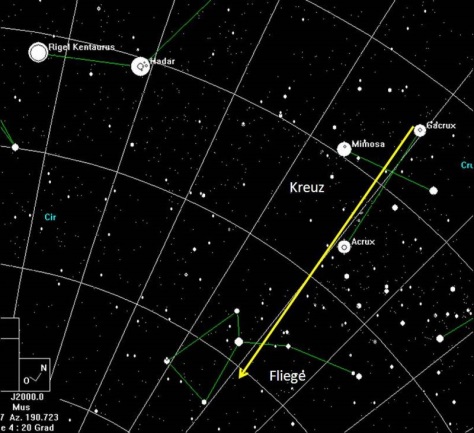 POLAUSRICHTUNG Süden

zB
„Epsilon/Beta Chamaeleontis  Methode“

Sehr gute Anleitung siehe hier
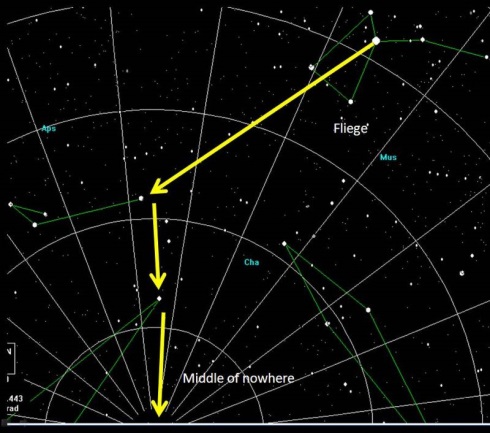 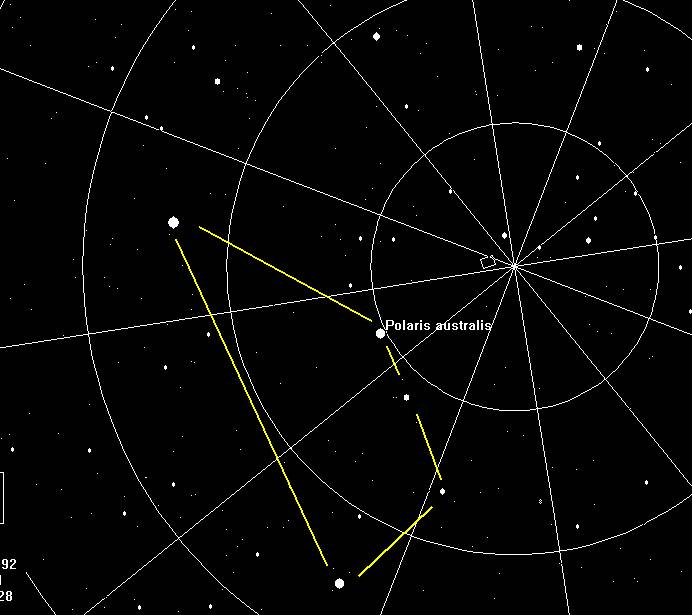 54
[Speaker Notes: Skizze Stativ  POLHÖHENBLOCK  Reisemontierung Kugelkopf Kamera]
POLSUCHE 2.1
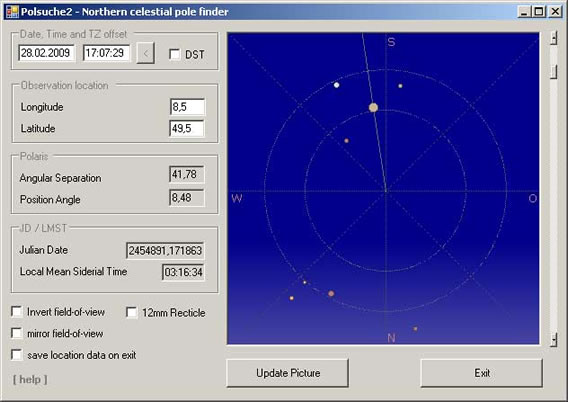 55
[Speaker Notes: Skizze Stativ  POLHÖHENBLOCK  Reisemontierung Kugelkopf Kamera]
SOFTWARE Polausrichtung - DSLR LOGGER
Ermittelt anhand eines Referenzsterns die Bewegung zwischen aufeinanderfolgenden Aufnahmen und gibt entsprechende Korrekturanweisungen.DSLR Logger wertet zusätzlich aus: Fokusdrift, Kameratemperatur, Himmelshelligkeit usw.Erhältlich: YAHOO AstroTrac Forum.
Zum Herunterladen benötigt man eine Yahoo-ID und muss im Astrotrac-Forum registriert sein.
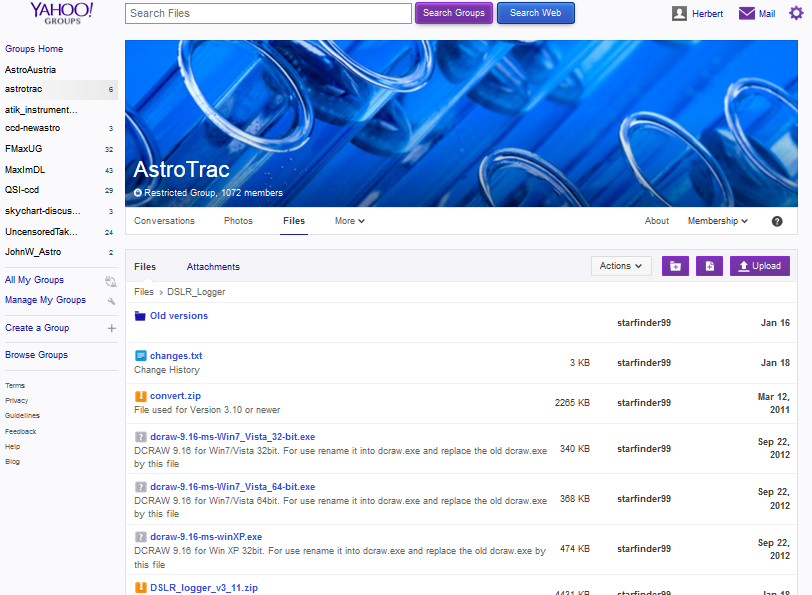 Die aktuelle Version (3.11) und die readme.pdf auch unter:
www.skypixels.at/downloads/DSLR_logger_v3_11.zip     www.skypixels.at/downloads/readme.pdf
56
[Speaker Notes: Skizze Stativ  POLHÖHENBLOCK  Reisemontierung Kugelkopf Kamera]
SOFTWARE Polausrichtung- DSLR LOGGER
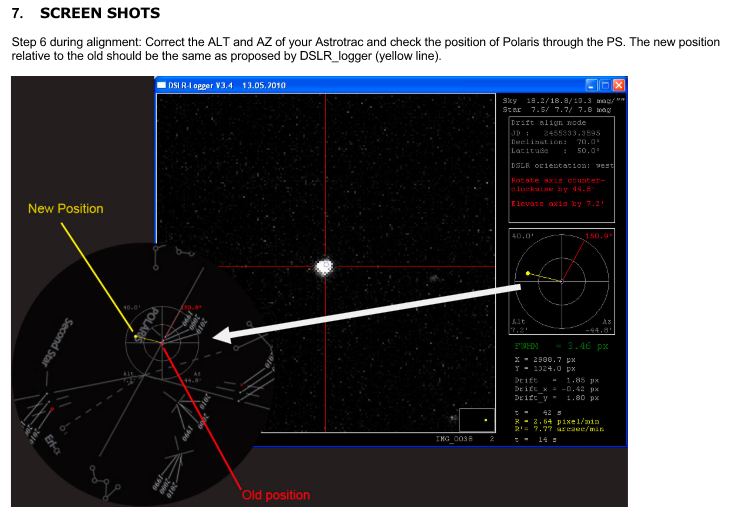 57
[Speaker Notes: Skizze Stativ  POLHÖHENBLOCK  Reisemontierung Kugelkopf Kamera]
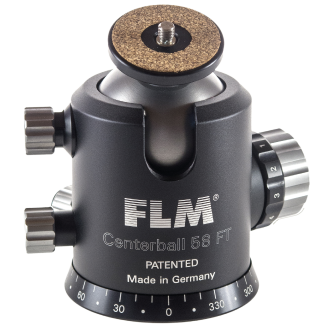 DAS SETUP
Kugelkopf zwischen Montierung und Kamera

soll sehr stabil sein!!

Horizontalschwenk 360°Panormafunktion

Stativgewinde Basis: 
    3/8" UNC (Fotogewinde groß)
    Stativgewinde Wechselplatte: 
    1/4" (Kamera Fotogewinde)
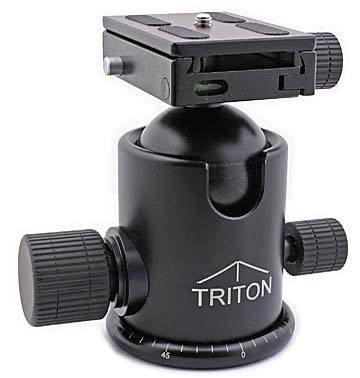 € 359,-
€ 69,-
58
[Speaker Notes: Folie leitet sich ab aus: wofür ist eine RM geeignet]
FEHLERSUCHE
Nachführfehler – Ranking:

Polausrichtung
Kugelkopf bei Kamera
Nachgeben von Stativ und Polhöhenwiege 
Gegenwicht anbringen 
Objektivklemme verwenden
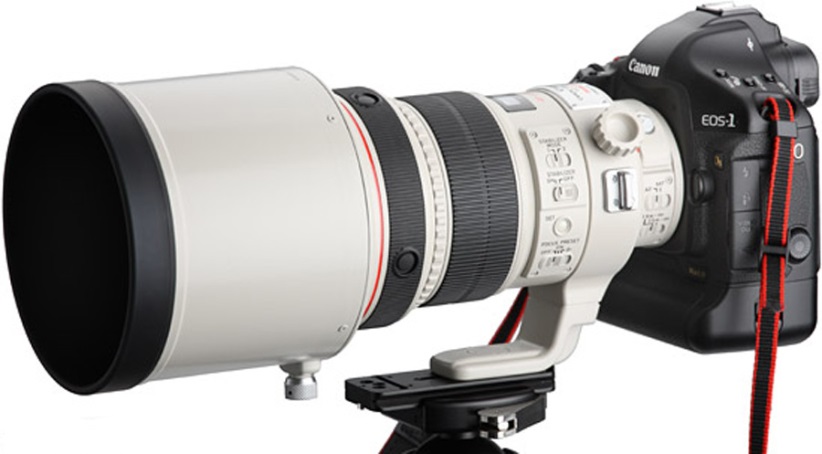 59
[Speaker Notes: Folie leitet sich ab aus: wofür ist eine RM geeignet]
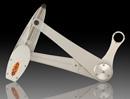 SET ANGEBOTE

AstroTrac TT 320 Komplettpaket
€ 1.669,-

Neu! - Mit Autoguider-AnschlußDurch die Fähigkeit des neuen TT320X-AG erhalten Sie nun auch bei längeren Brennweiten stecknadelfeine Sternabbildungen. Er ist arbeitet mit den bekannten ST-4 kompatiblen Autoguidern wie SBIG SG-4, ALccd5, LVI SmartGuider, und mit populärer Autoguiding Software wie MaximDL und PhD problemlos zusammen.

Astrotrac TT 320X
Deklinationseinheit – macht aus der Tangentialnachführung eine vollwertige Montierung
Polhöhenwiege
Transporttasche
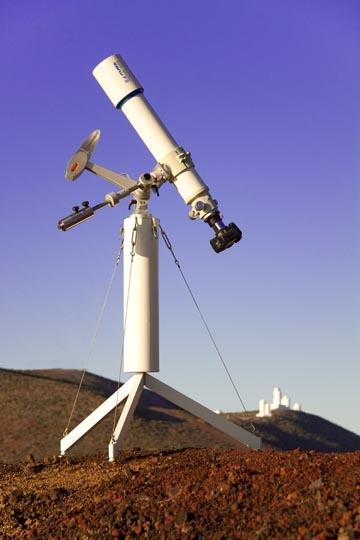 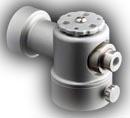 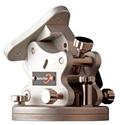 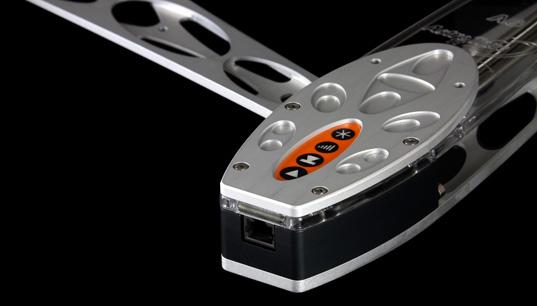 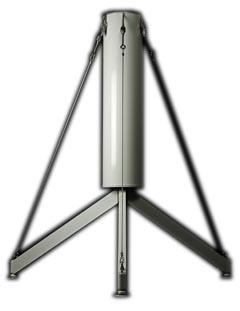 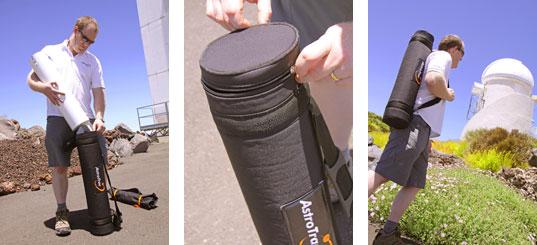 Autoguider
Anschluss
60
SET ANGEBOTE

AstroTrac Travelset Komplettpaket mit Polsucher, Stativ und Kugelkopf
€ 719,-
 
Lieferumfang:- Die präzise Tangentialnachführung Astrotrac TT320X in der neuesten Version mit Autoguider-Schnittstelle- Den Astrotrac Polsucher- Den Kugelkopf PH29 für eine schnelle und verwindungssteife Ausrichtung der Kamera- Das leichte, aber belastbare Stativ Triton FQT inkl. Transporttasche- Ein Batteriepack, welches 8 Mignonzellen (AA) aufnimmt; dies ist ausreichend für eine ganze Nacht.
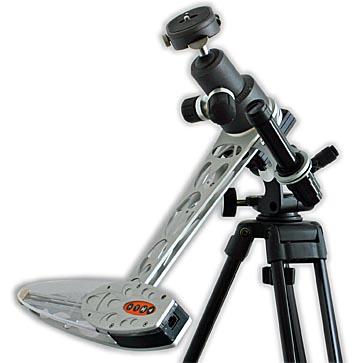 61
SET ANGEBOTE

Fornax10 
€ 869,-

Fornax-10 Radialarm mit UrsaMinor Steuerung
Polhöhenwiege
Gegengewicht-Upgrade
Perunal Kugelkopf
Polarscope
Alutripod
Netzkabel
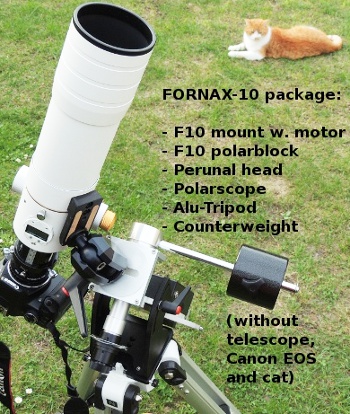 62
SET ANGEBOTE

VIXEN Polarie 
€ 591,-

Polarscope mit Lacerta Off Axis Halterung
AZ3 mit Fotoaufsatz für Poleinstellung
Lac2D Kamerahalterung
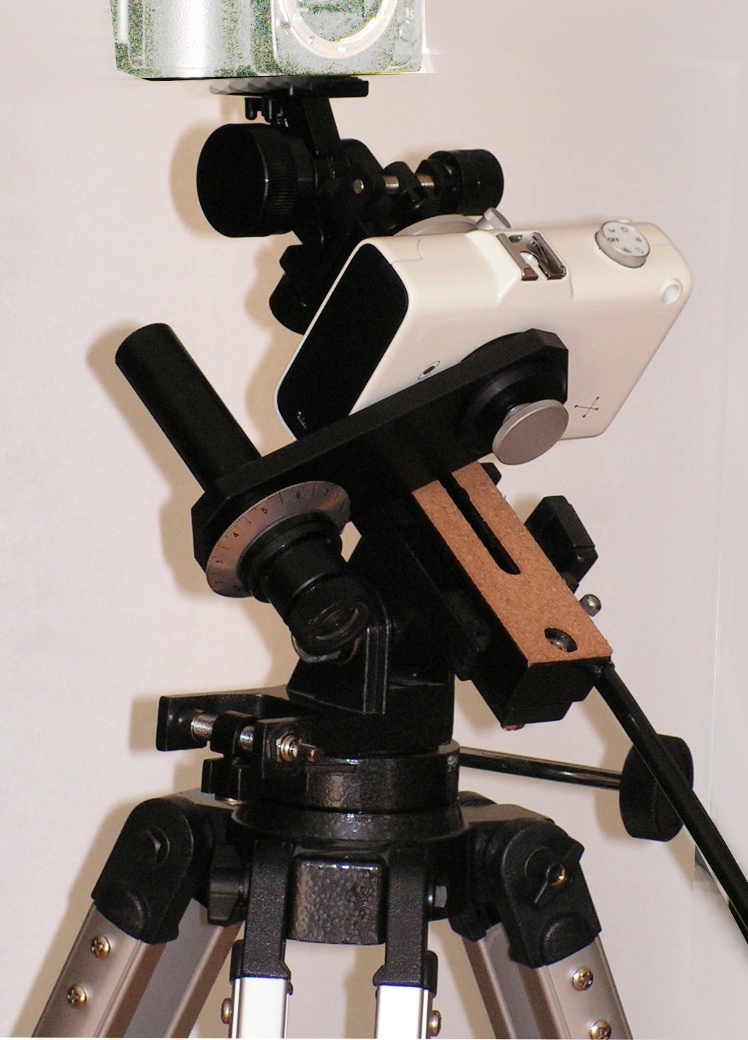 63
SET ANGEBOTE

Star Adventurer Spezial Reise-Set No.1
€ 299,- 

Kopf
Prismenschiene mit DEC-Einheit
Elektronik mit Autoguidereingang Polarscope
Polarscope-Beleuchtung
Polhöhenwiege

Foren: links
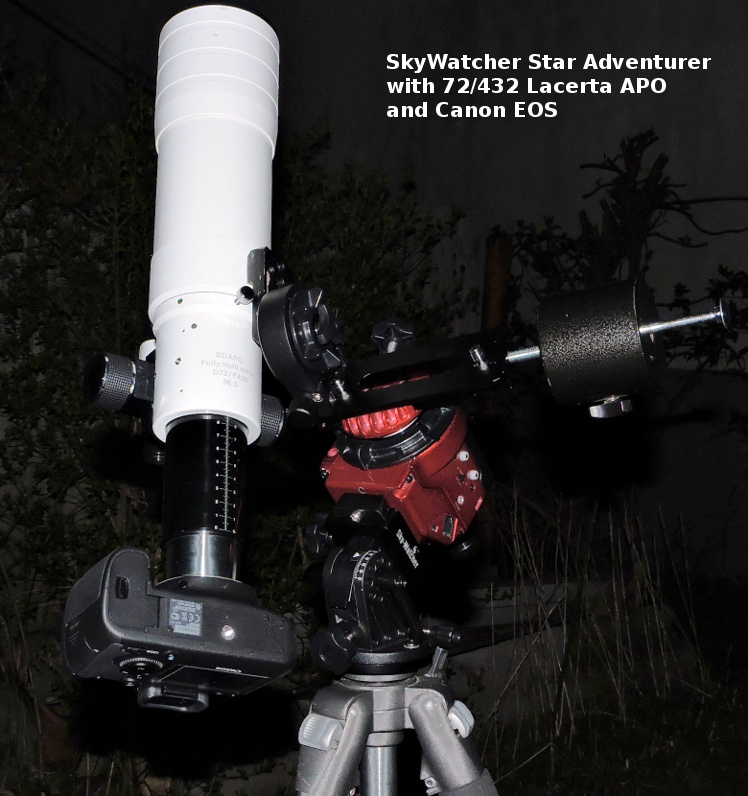 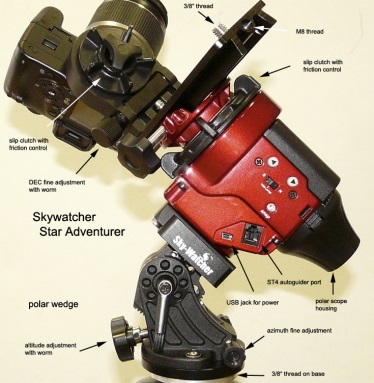 64
Vergleichstest   ( Vollständiger Bericht)
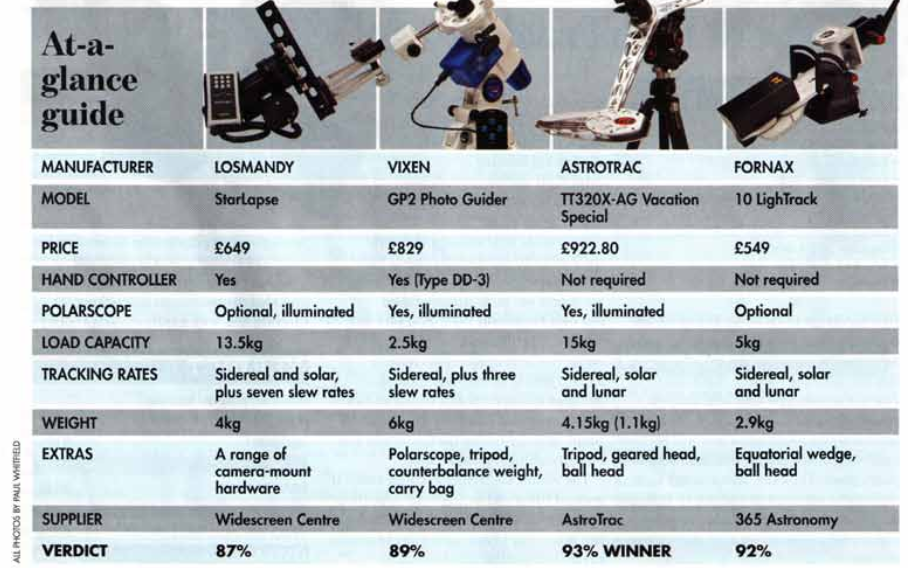 65
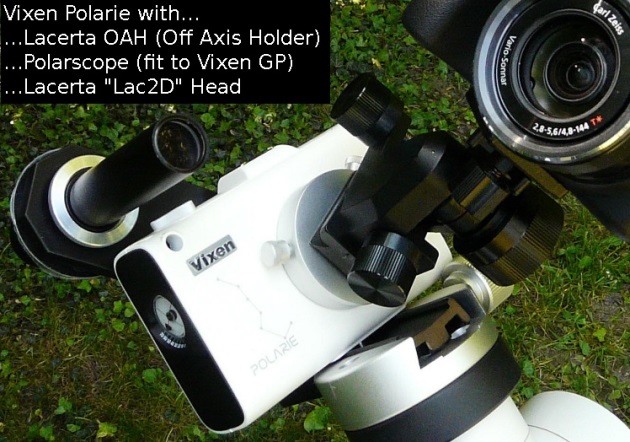 Bildbeispiele
Polarie mit 
Polarscope v. Teleskop Austria

Standard Fotostativ
Getriebeneiger

billiger Kugelkopf


Canon 6D
Canon EF 100mm Makro
Einzelbild 19min
Zentrum  600%
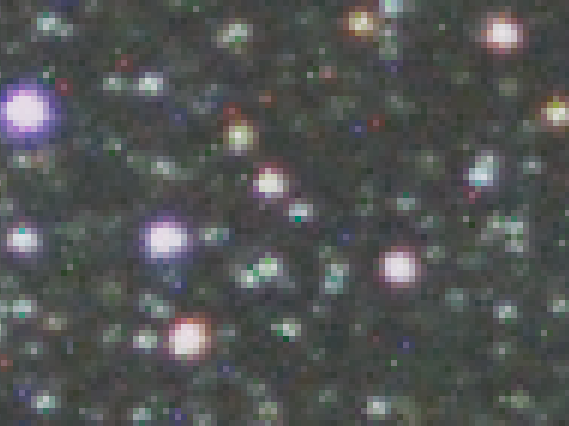 66
[Speaker Notes: Folie leitet sich ab aus: wofür ist eine RM geeignet]
Bildbeispiele
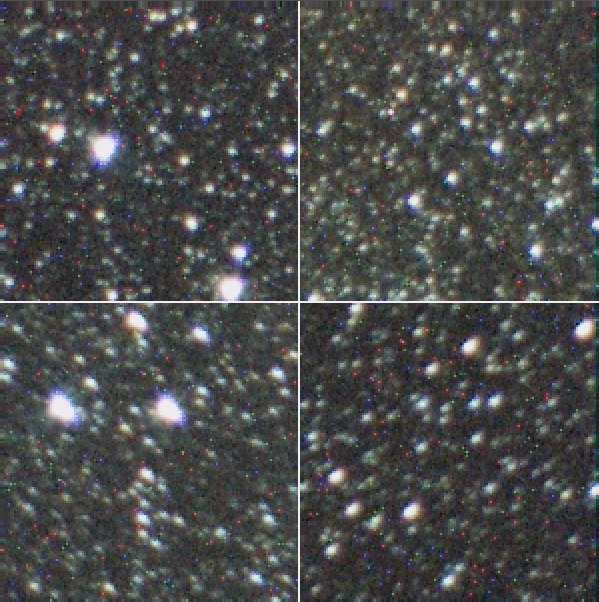 Setup: 

Polarie mit 
mit Lacerta Off Axis Halterung

Standard Fotostativ
Getriebeneiger

billiger Kugelkopf


Canon 6D
Canon EF 100mm Makro
Einzelbild 19min
Ecken  600%
67
[Speaker Notes: Folie leitet sich ab aus: wofür ist eine RM geeignet]
FAZIT

Wichtige Frage vor einer Anschaffung - welche Kategorie betrifft mich



Bei den von mir verwendeten Reisemontierungen gilt:
 
Mechanische Nachführungenauigkeit – nicht das Kriterium
Polarie -  überraschend gute Nachführung
Bei Fornax - zu erwarten, da langer Hebelarm

Aussichten:

Star Adventure
68
[Speaker Notes: Folie leitet sich ab aus: wofür ist eine RM geeignet]